О волонтерском движении в Килемарском муниципальном районе
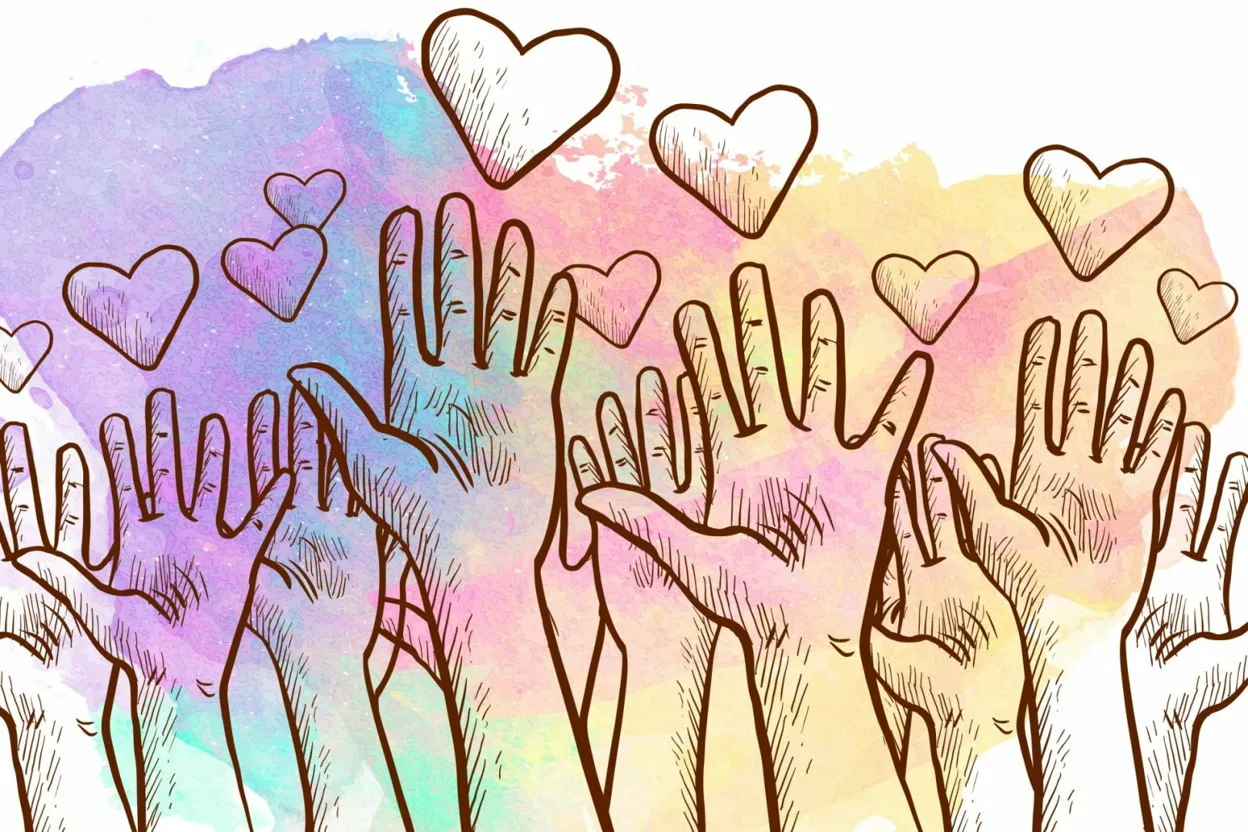 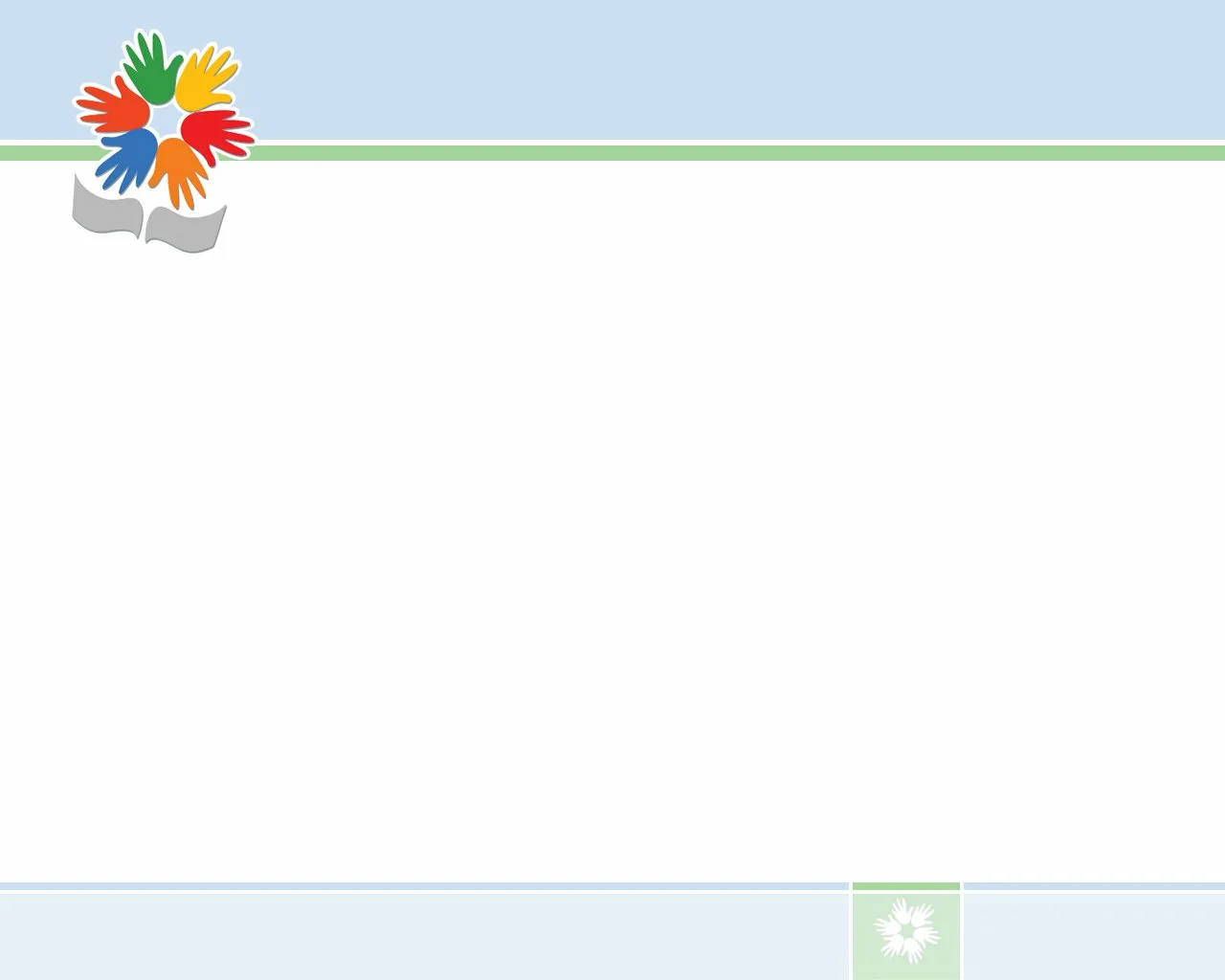 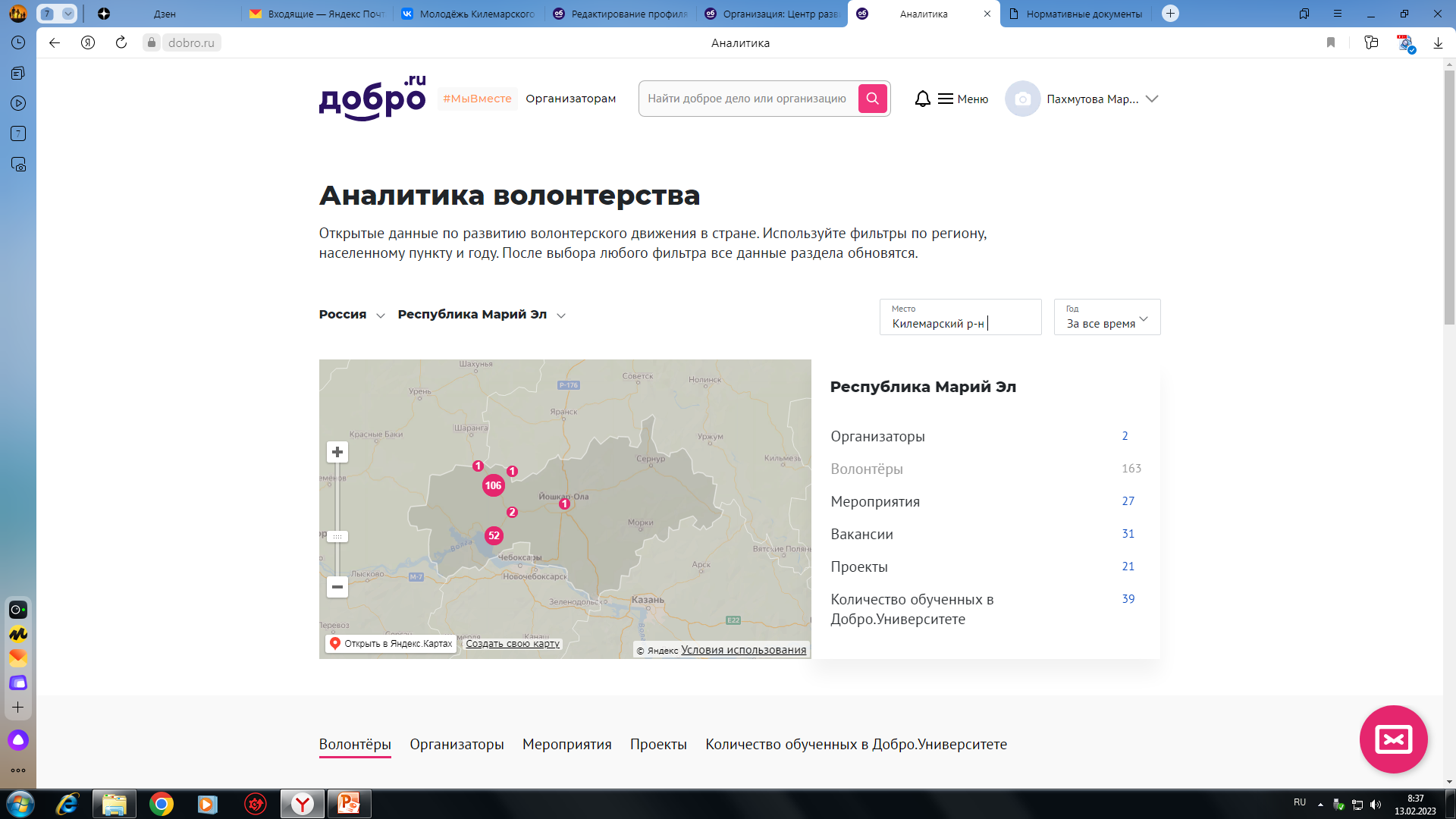 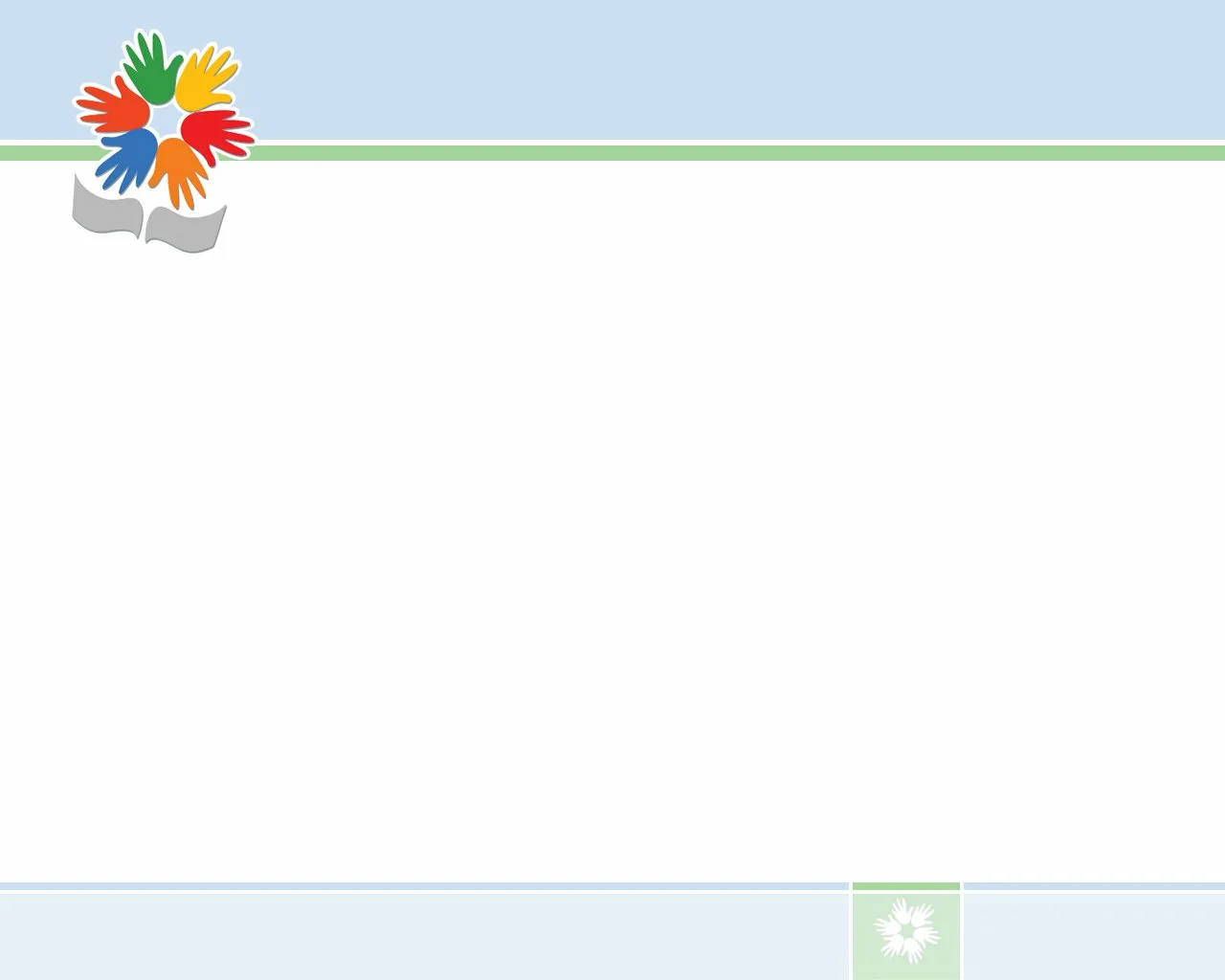 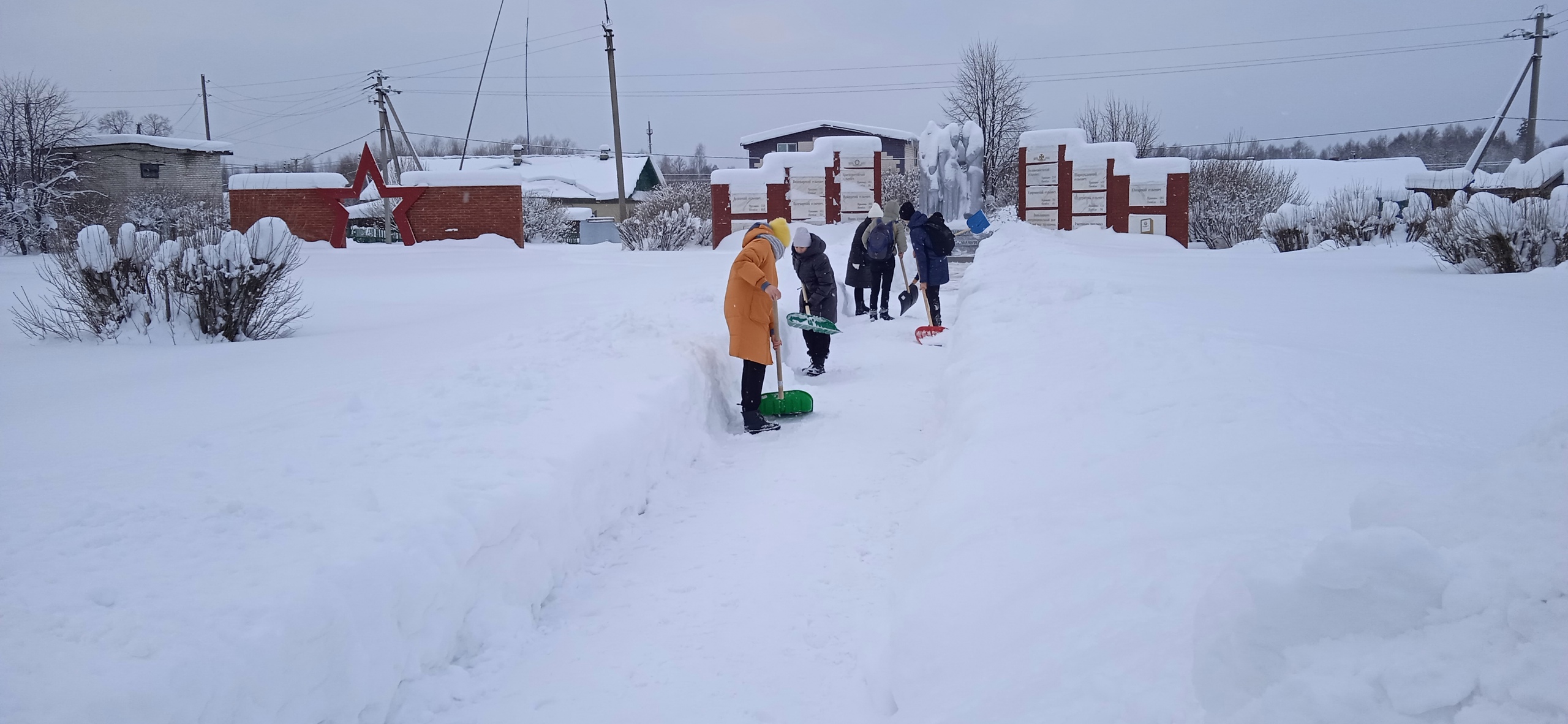 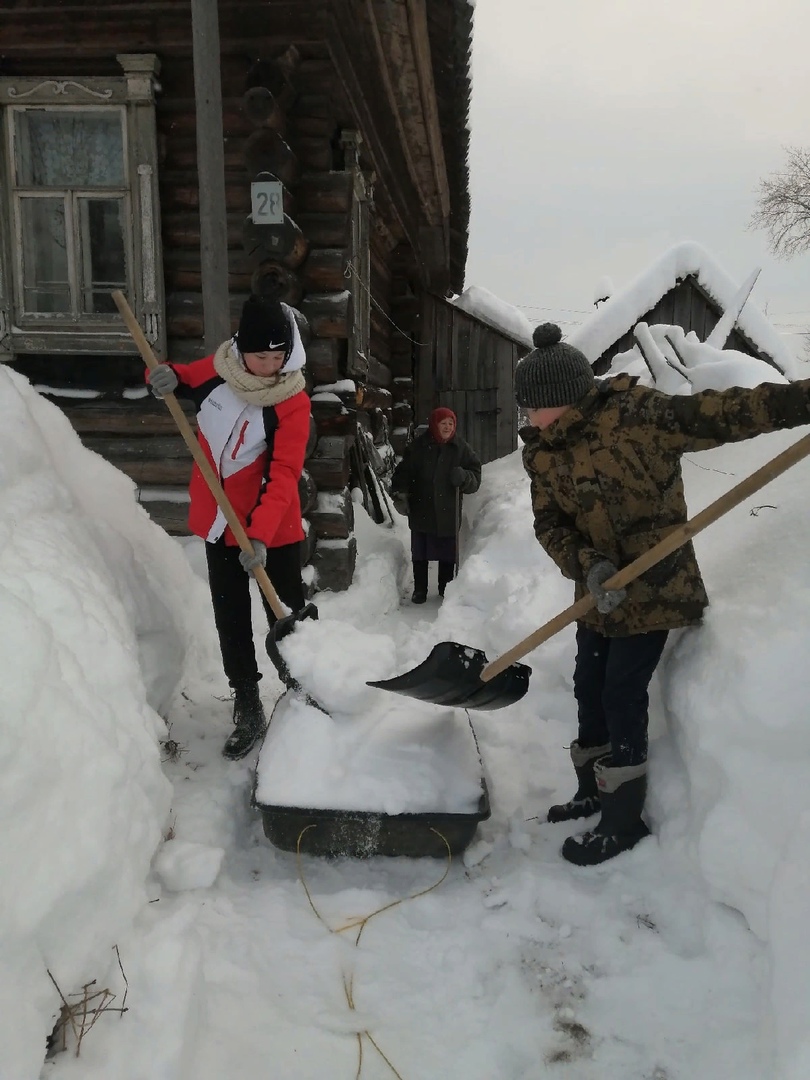 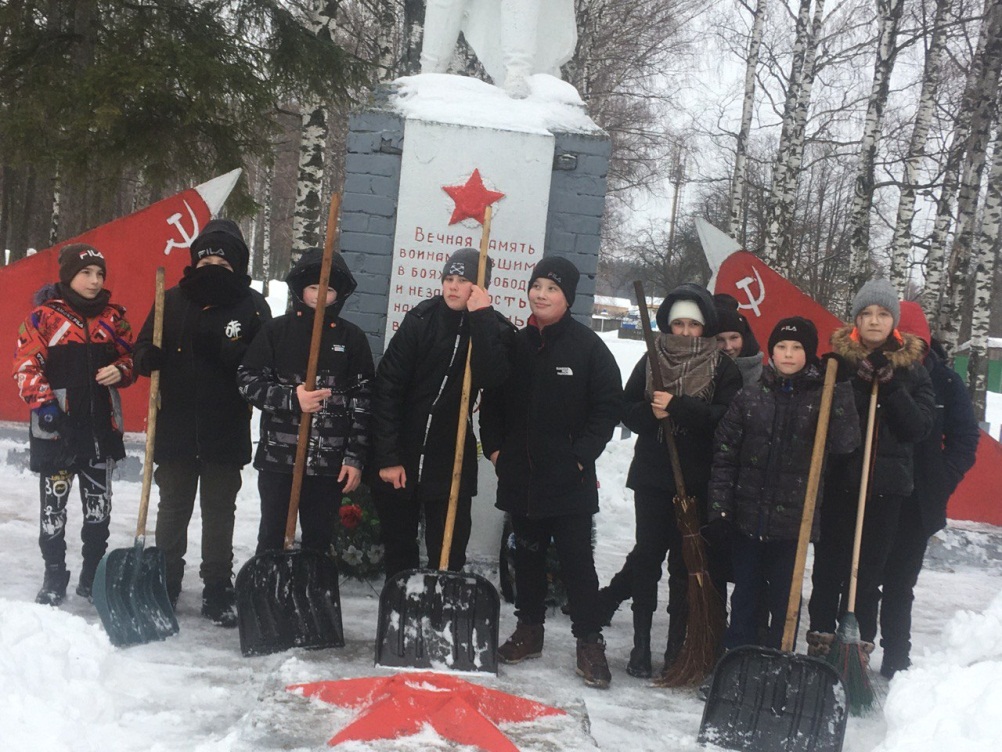 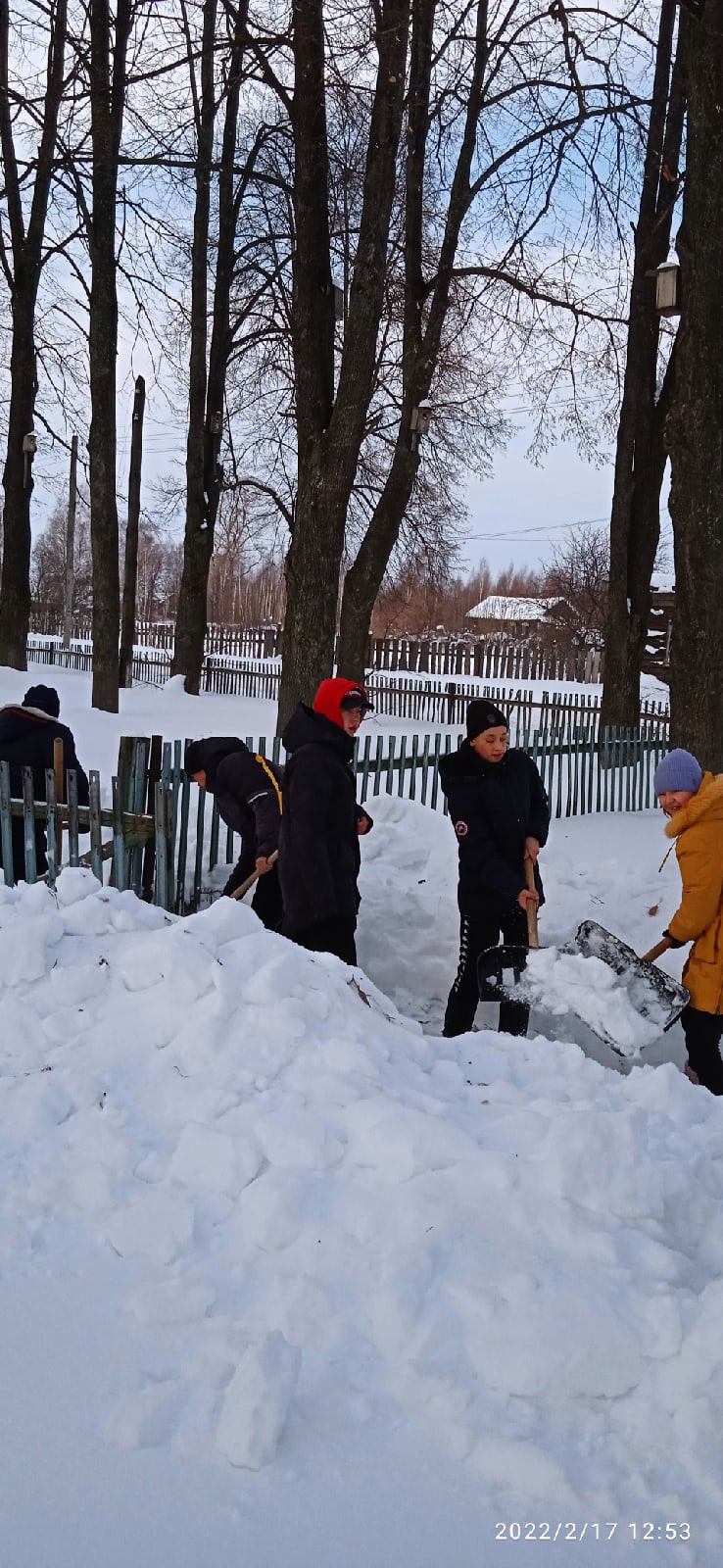 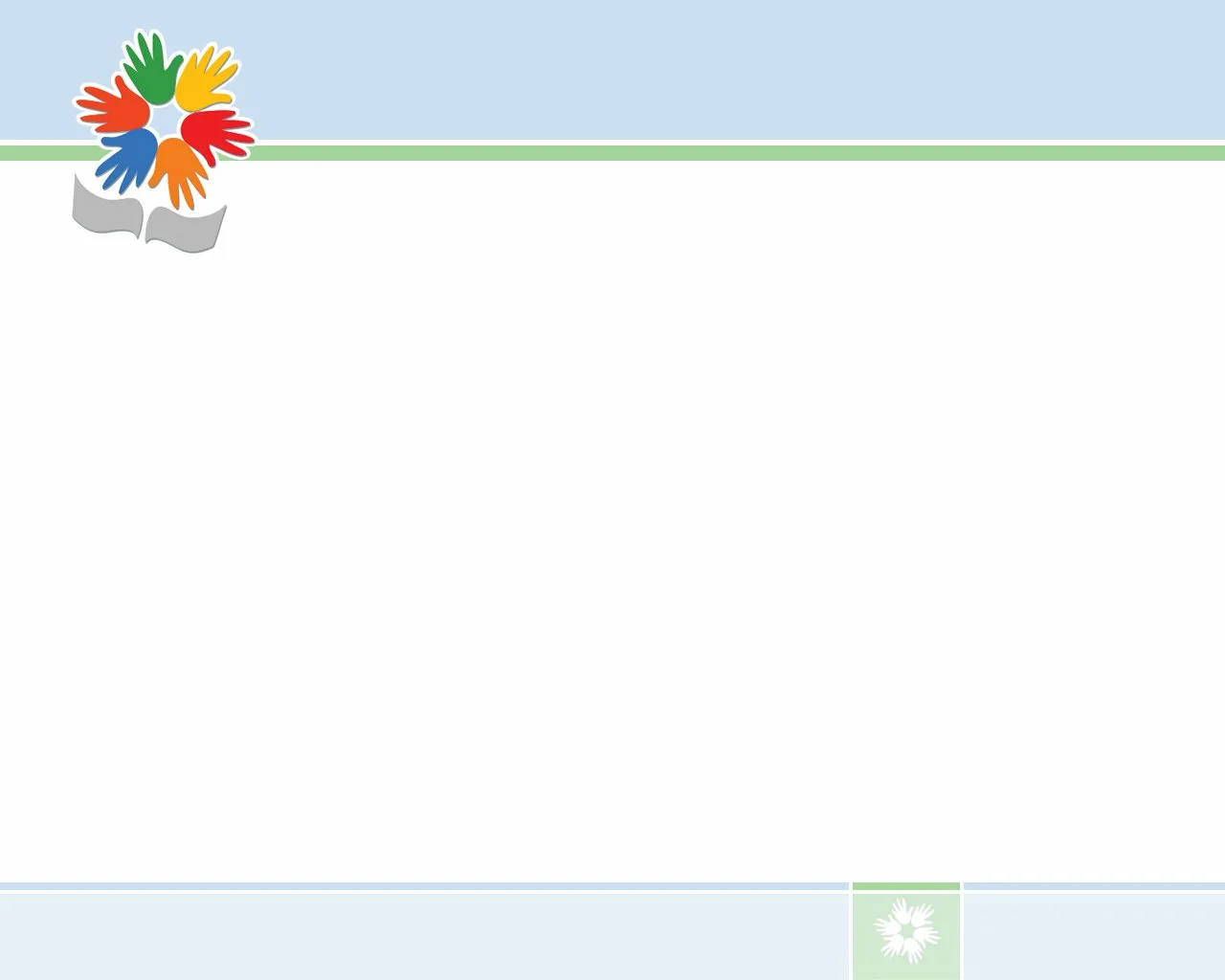 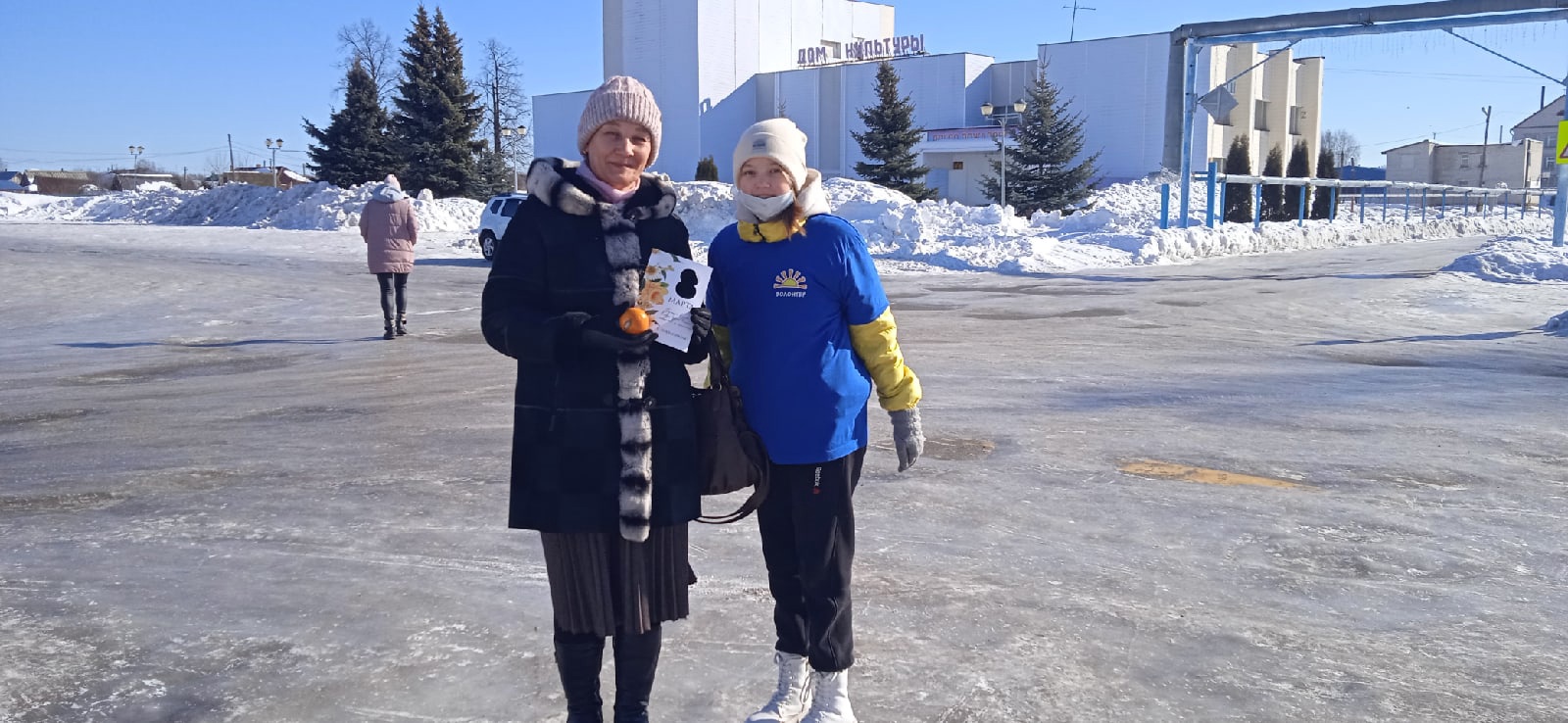 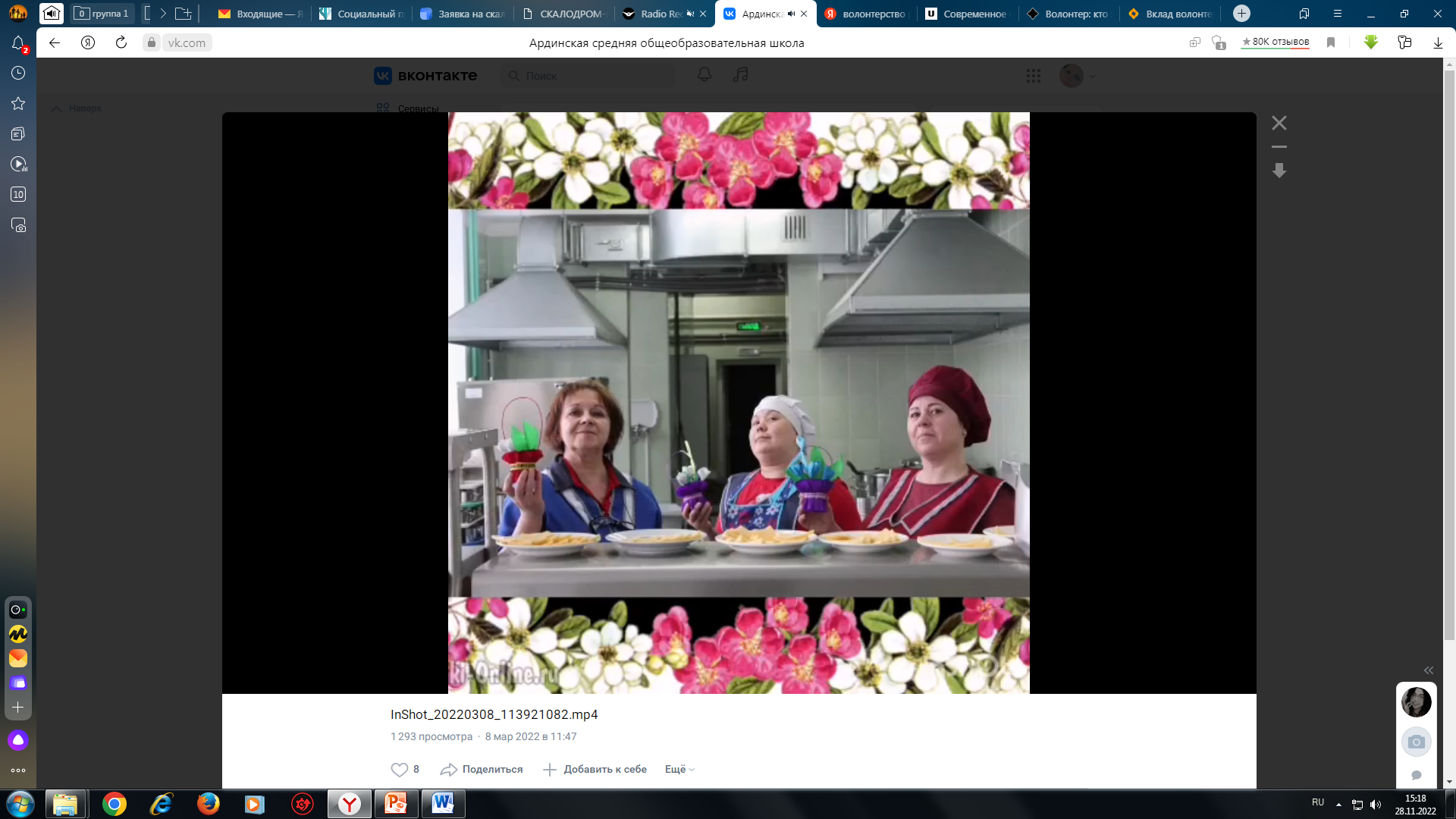 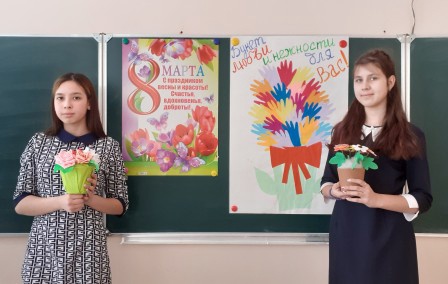 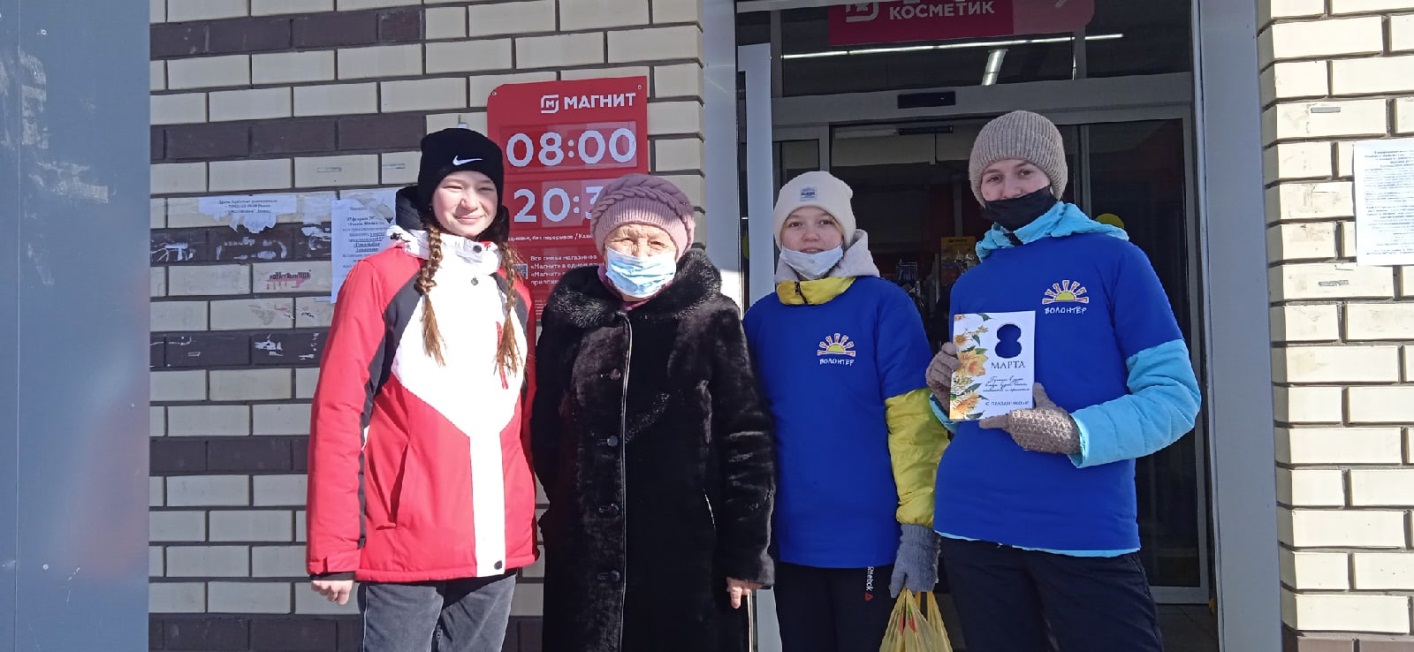 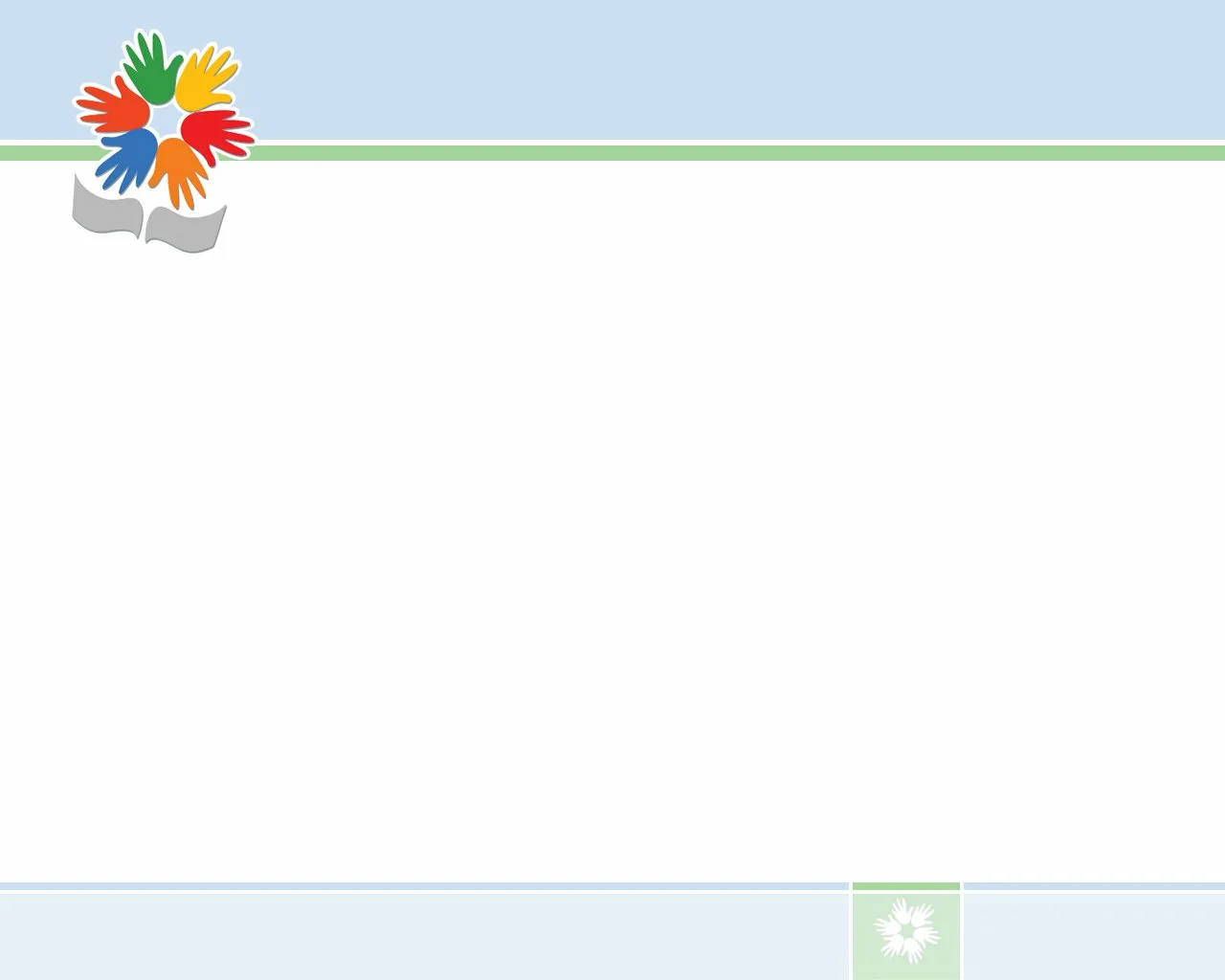 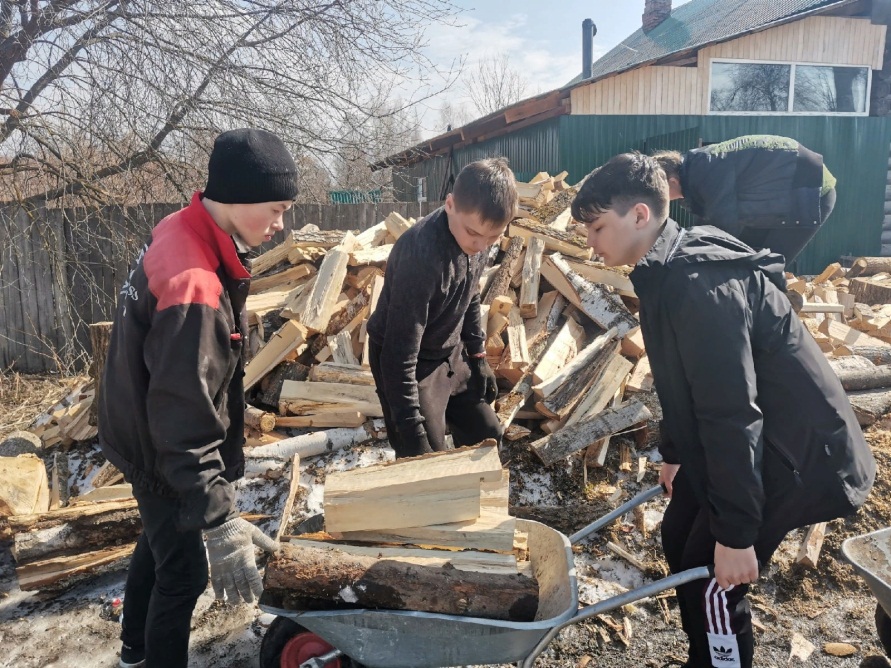 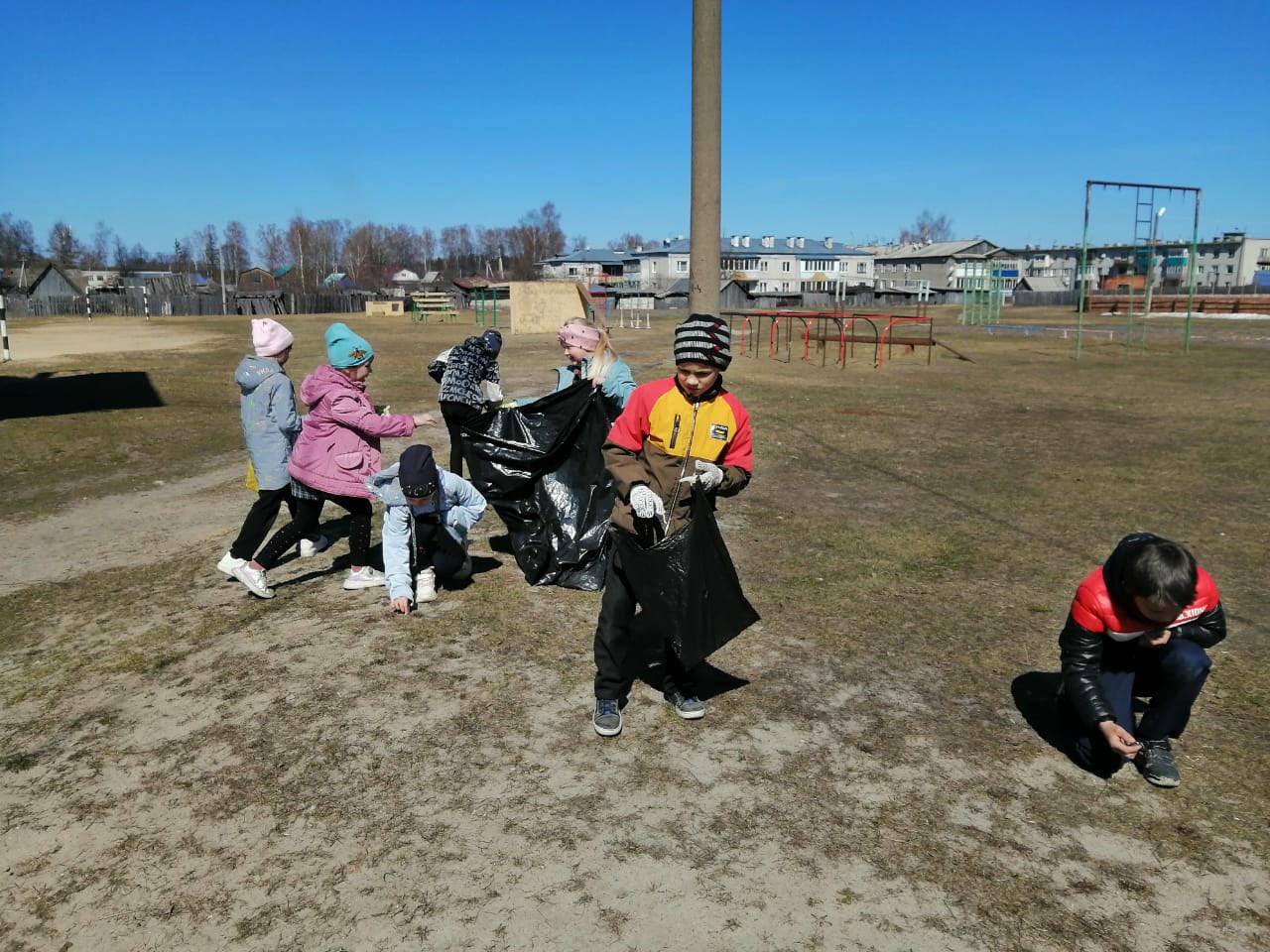 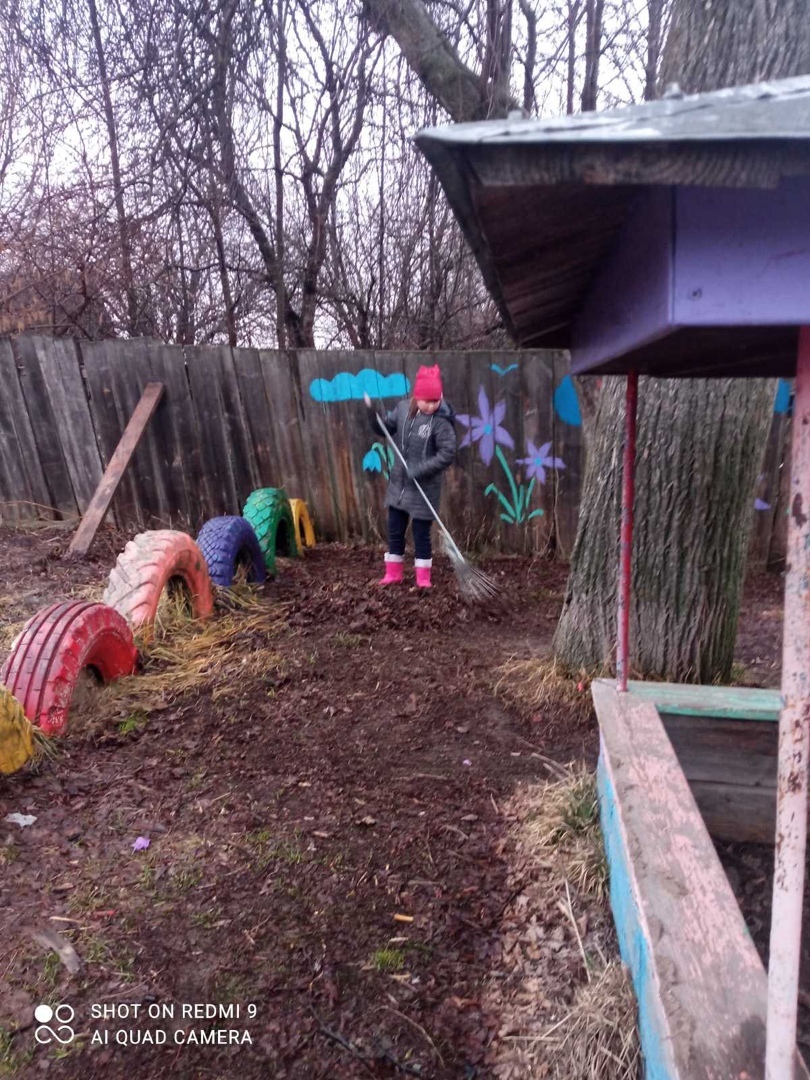 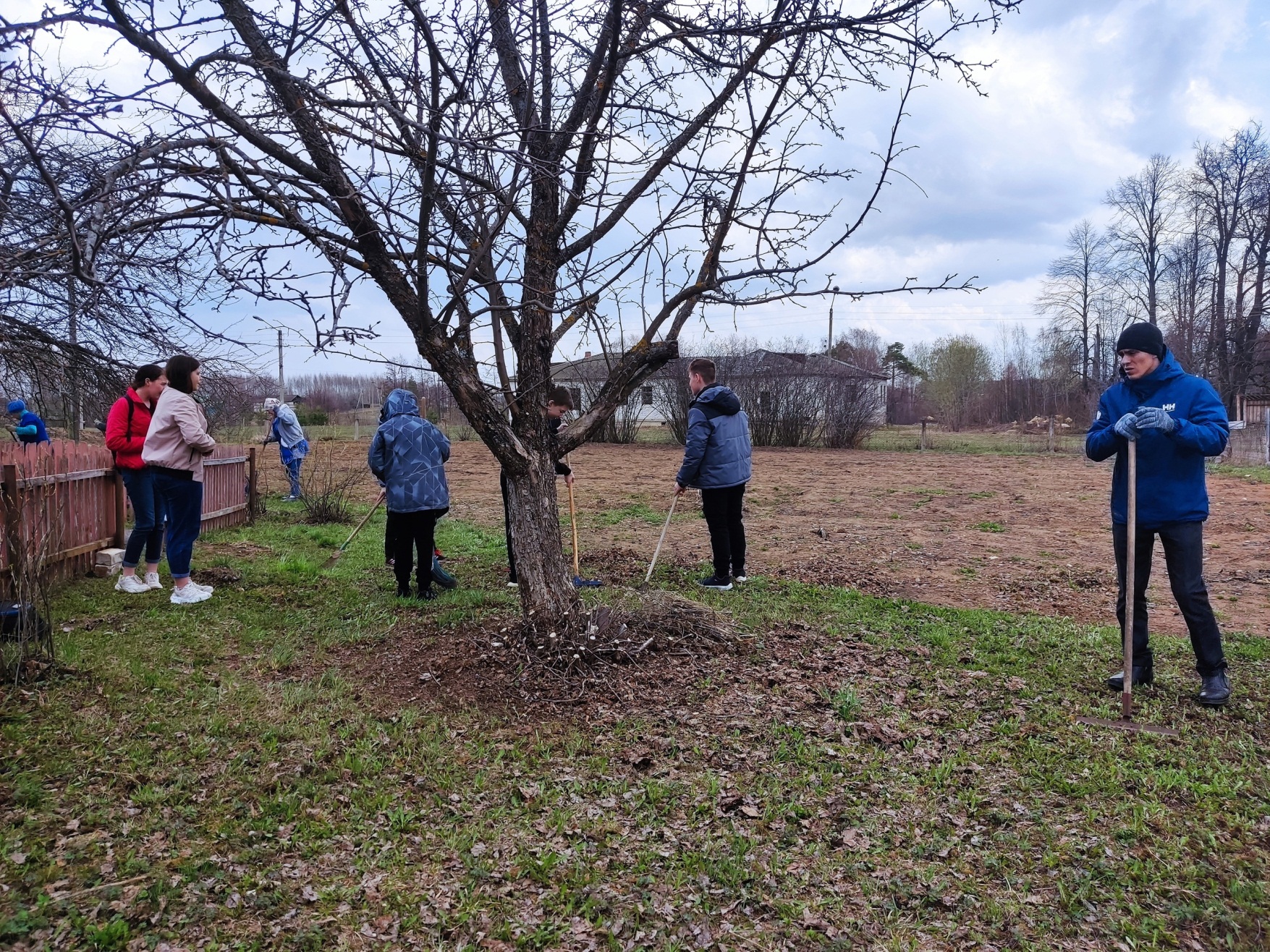 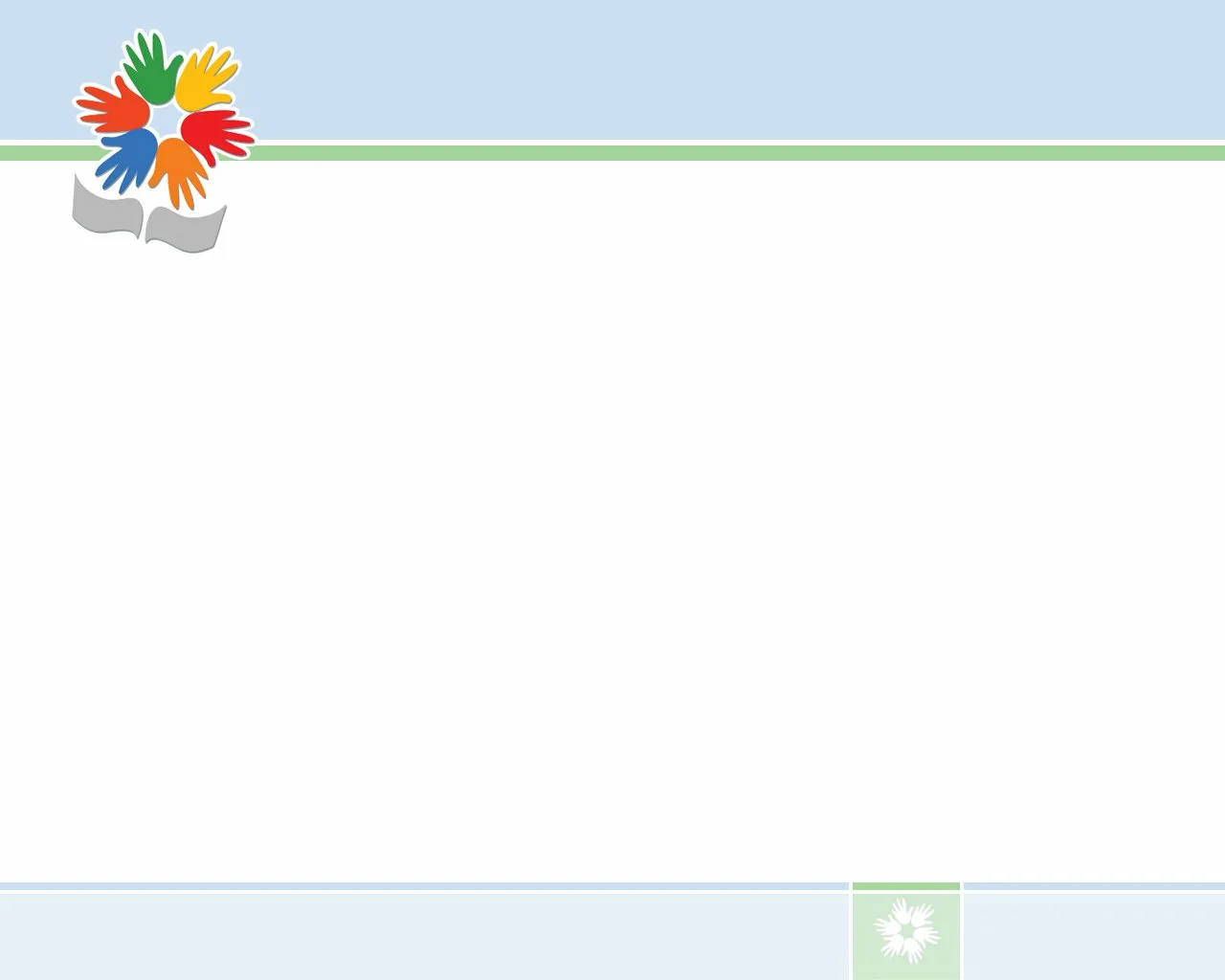 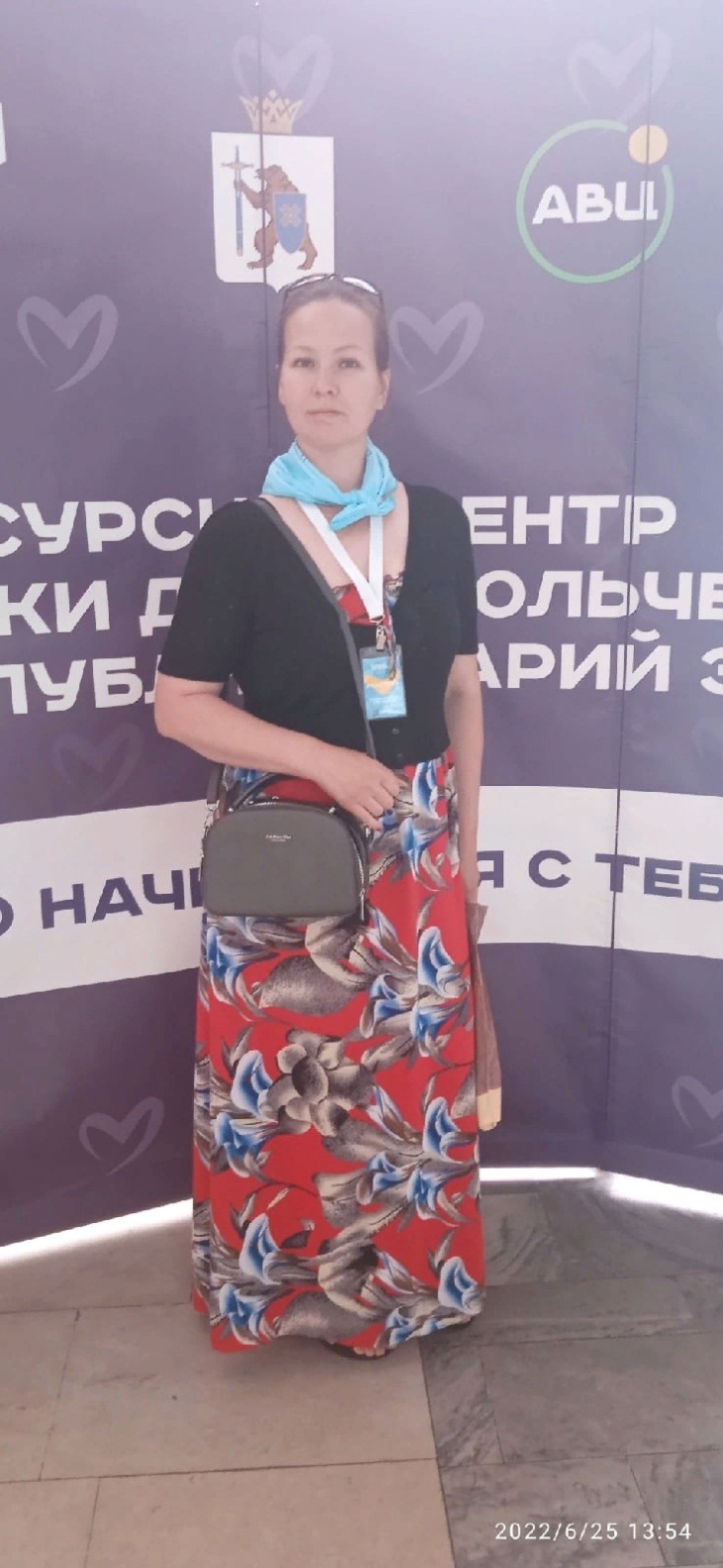 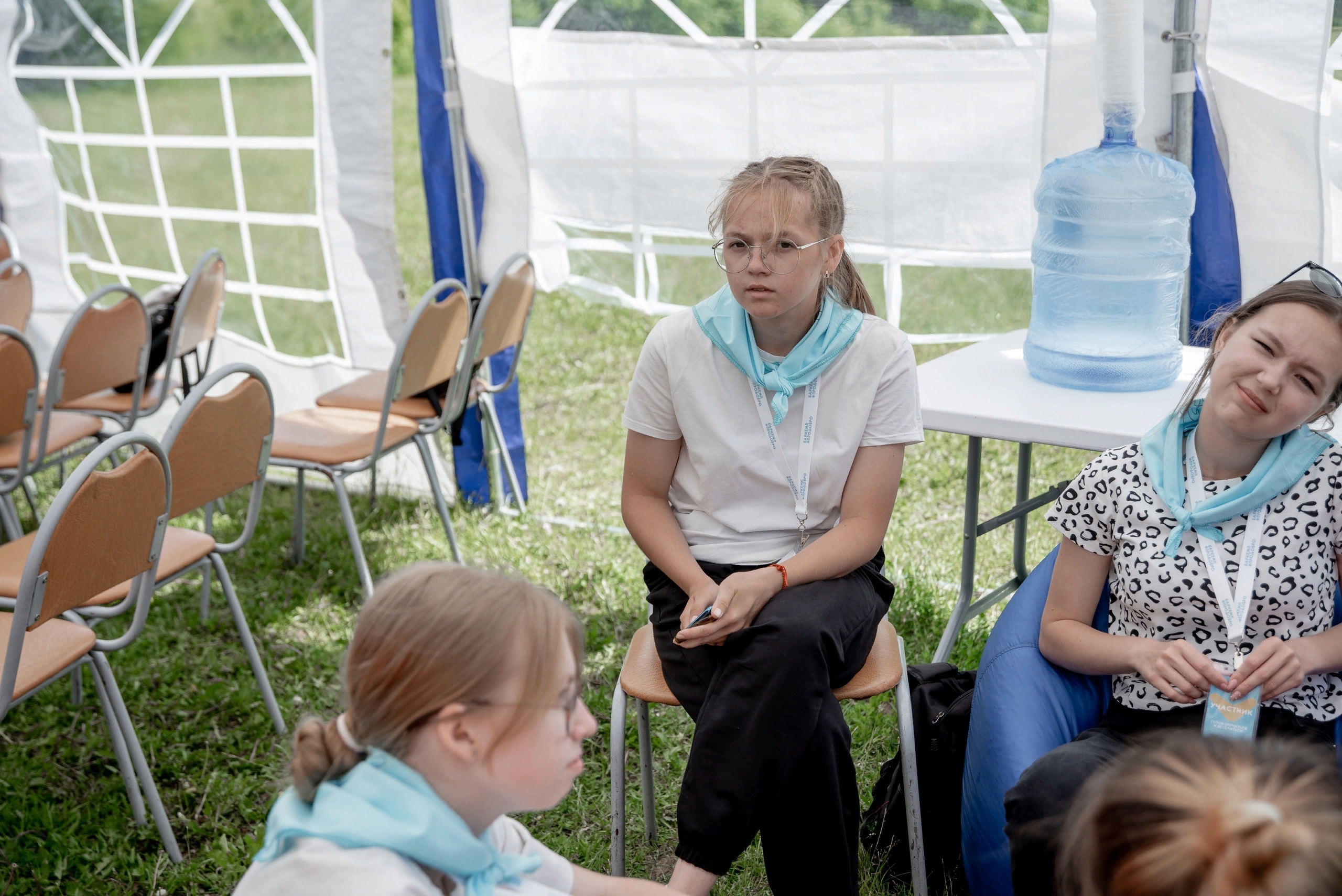 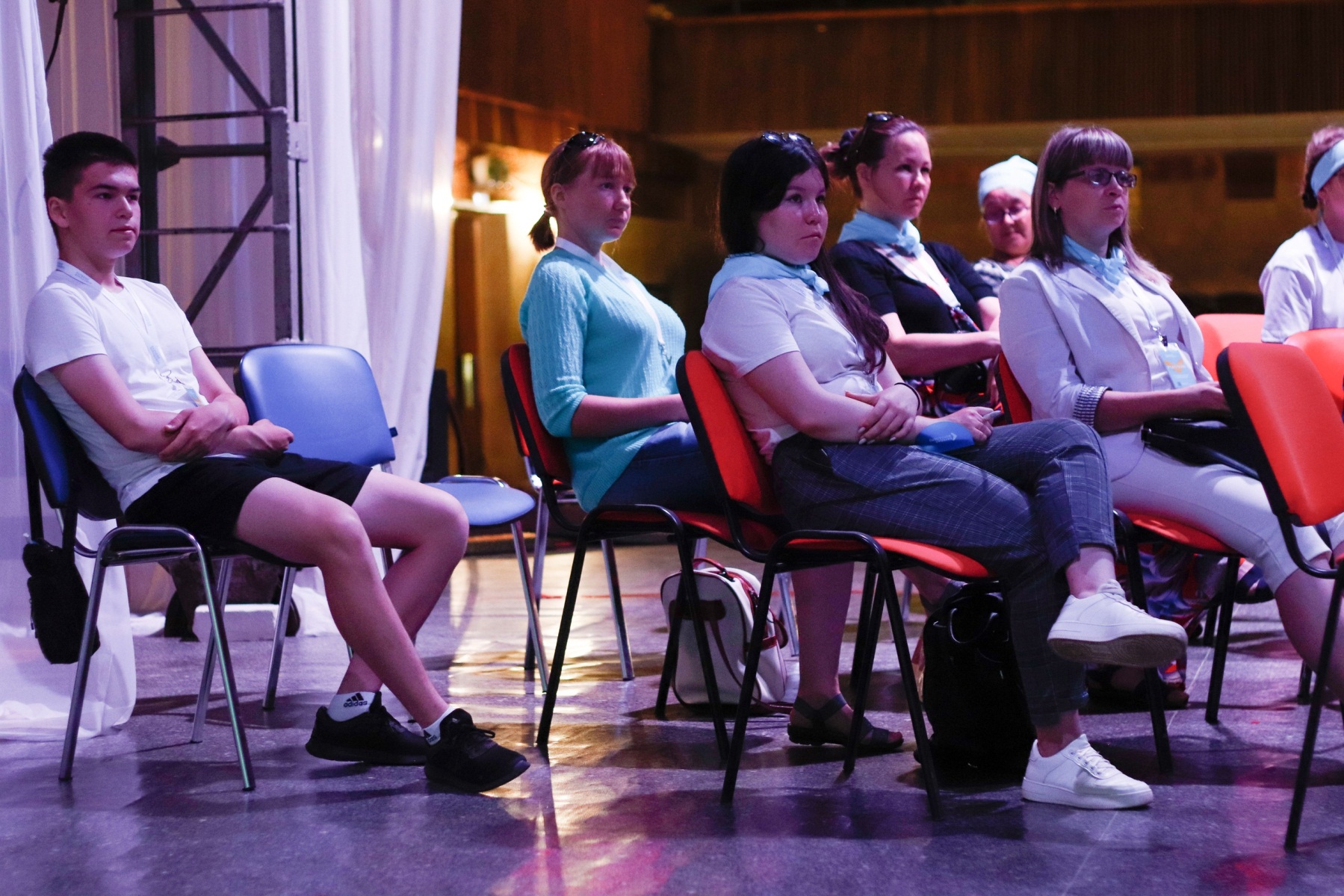 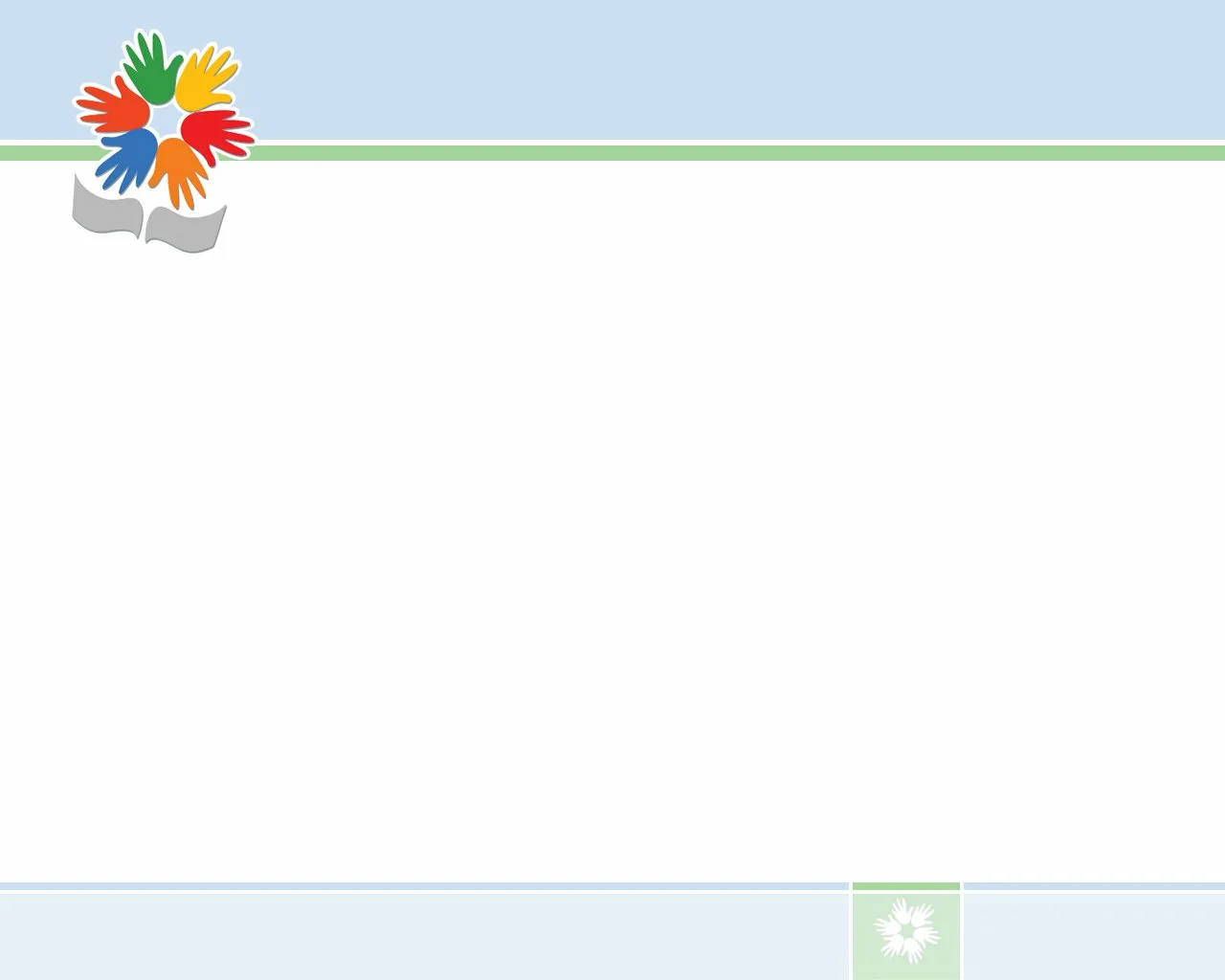 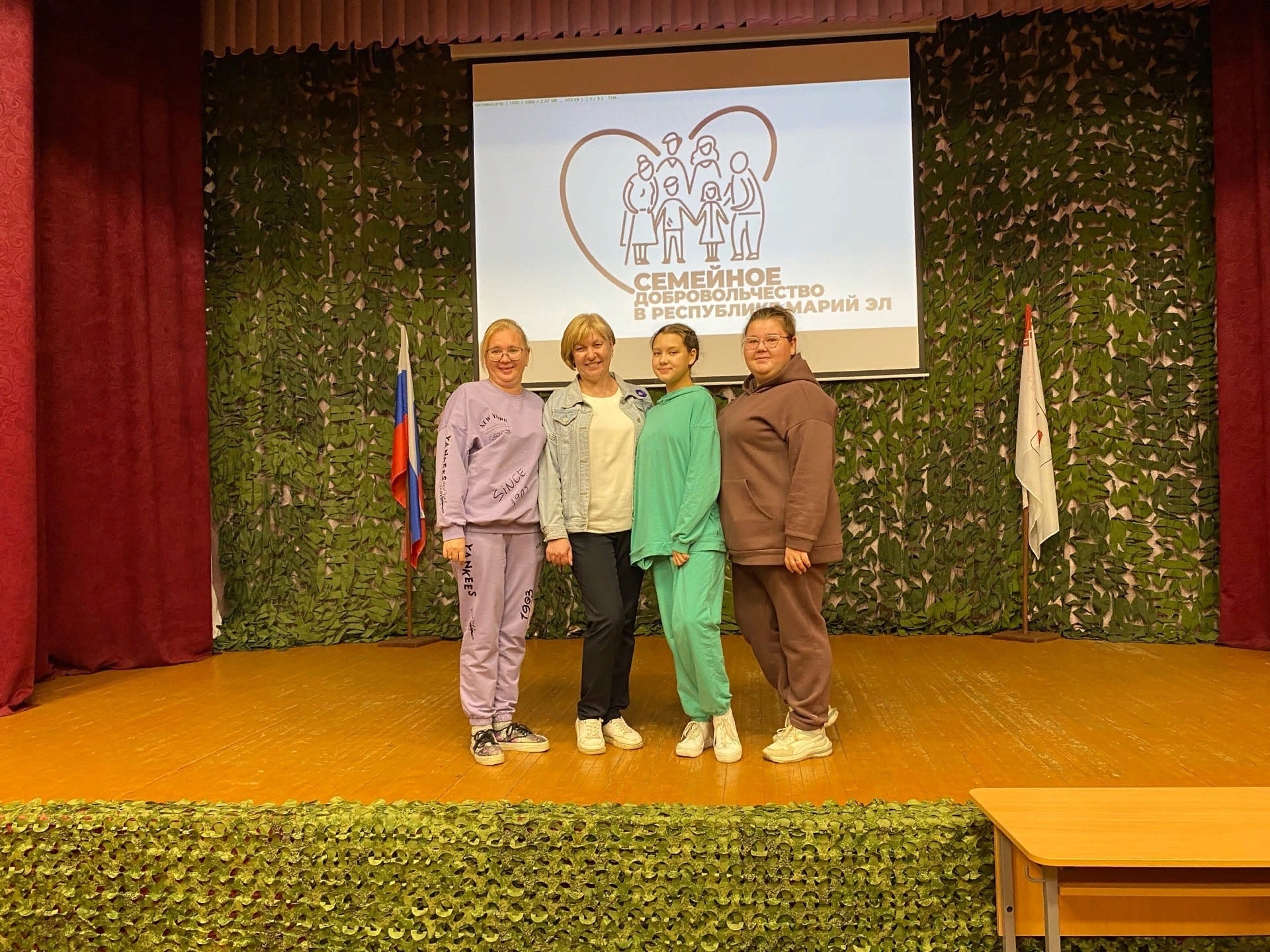 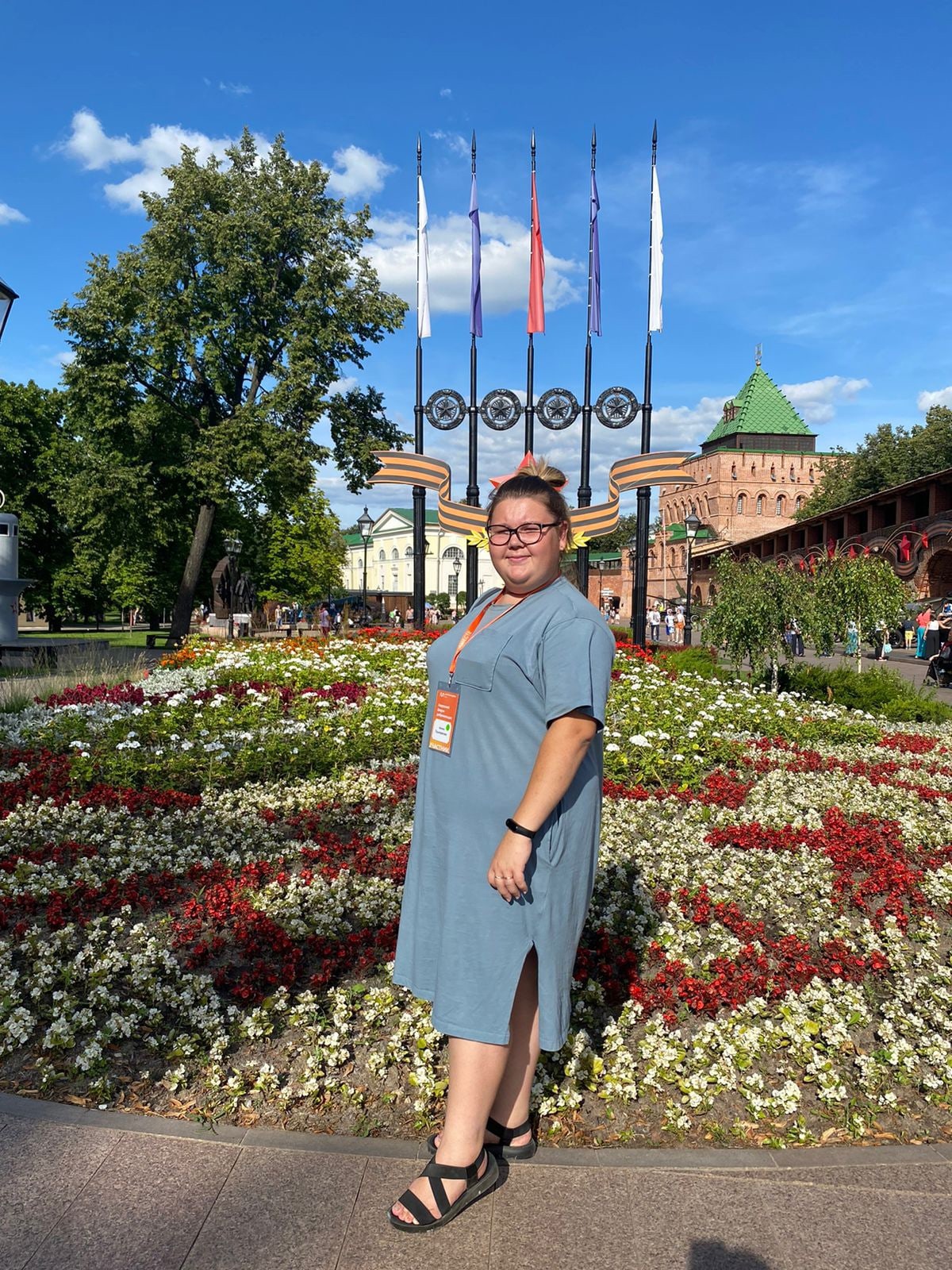 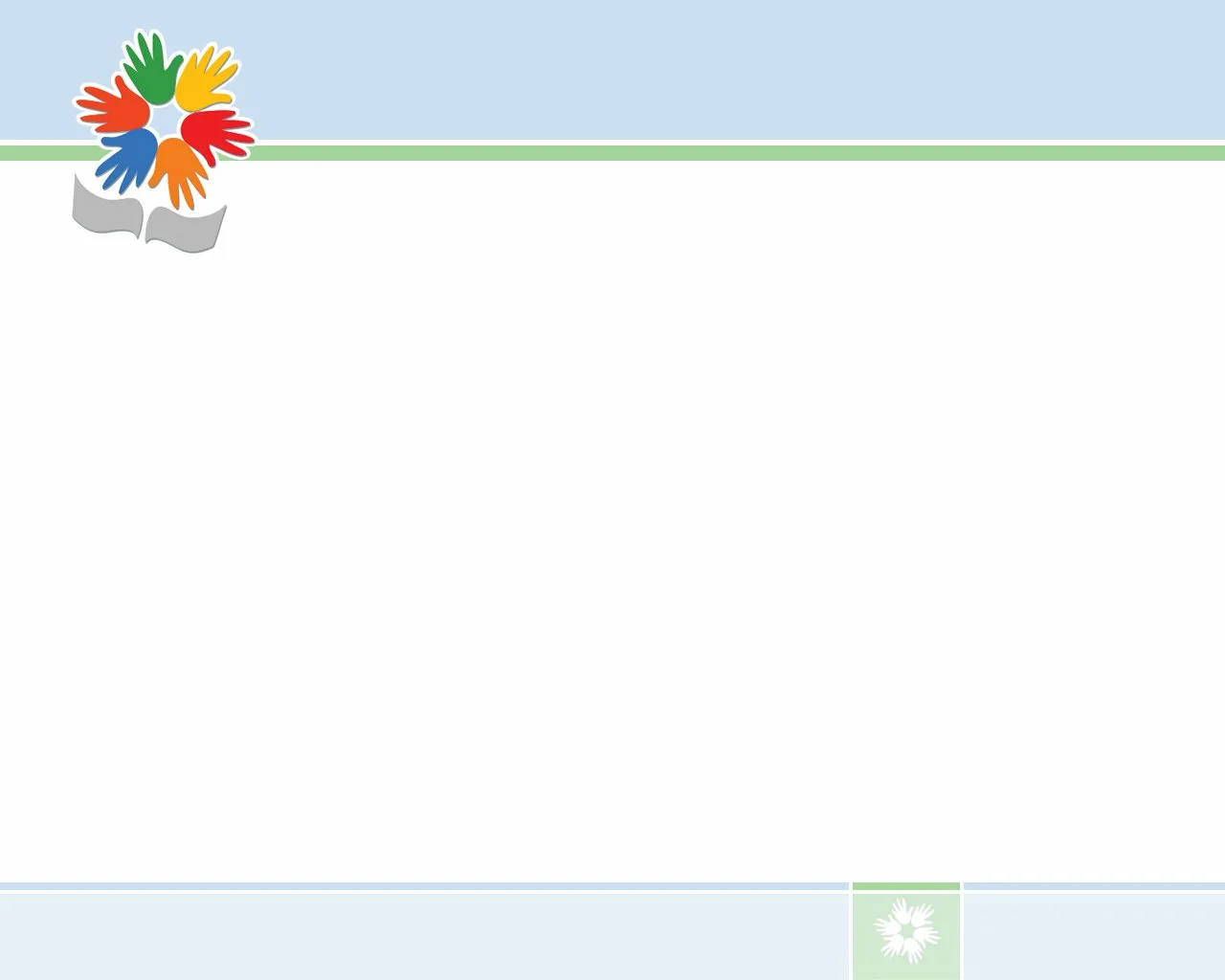 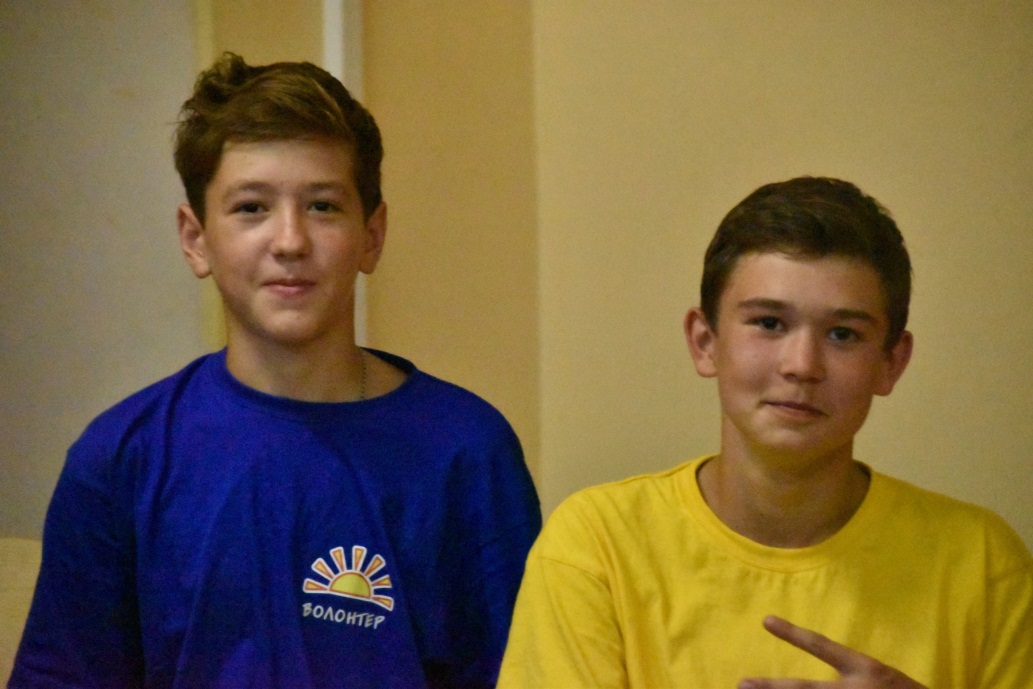 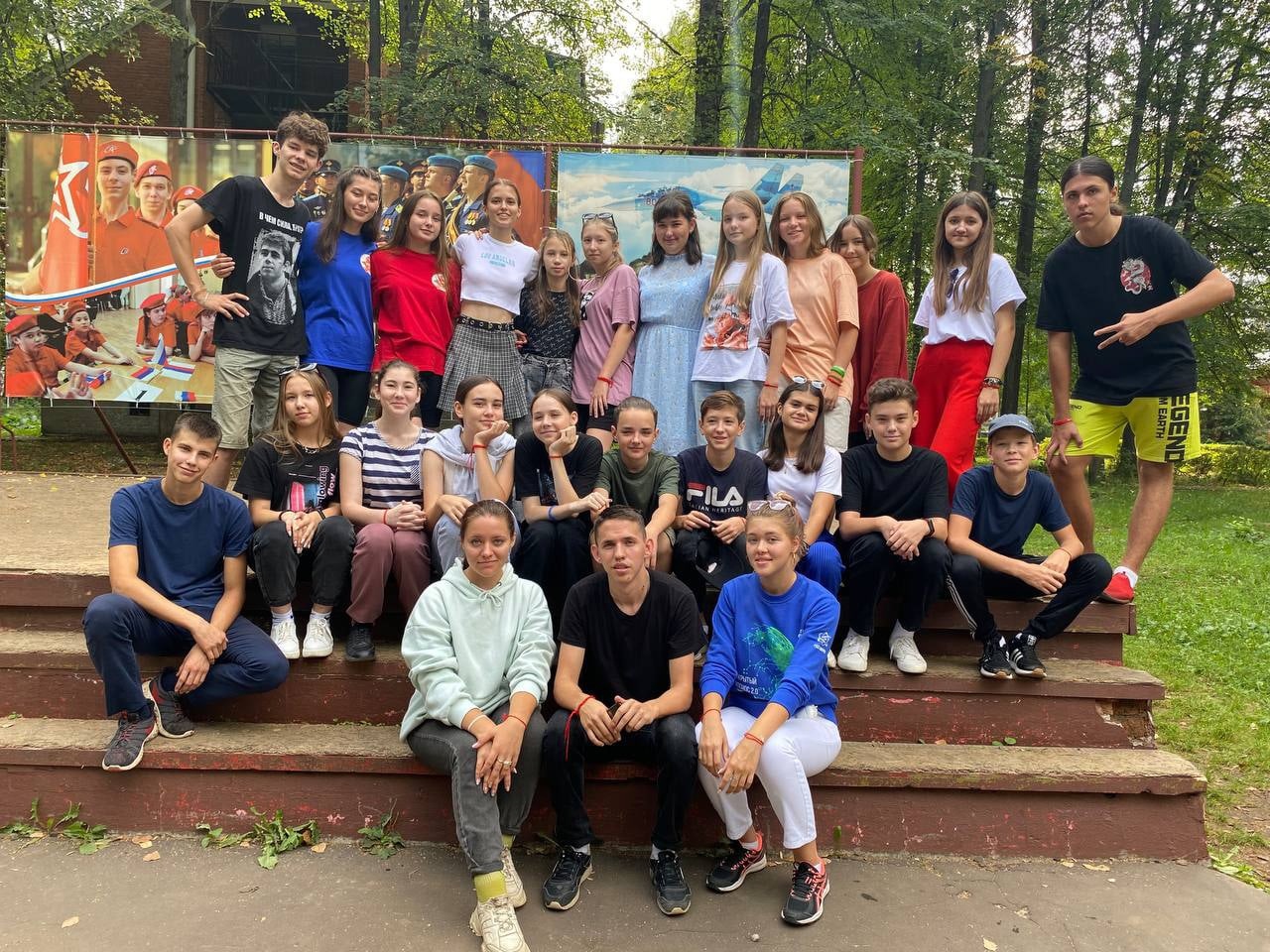 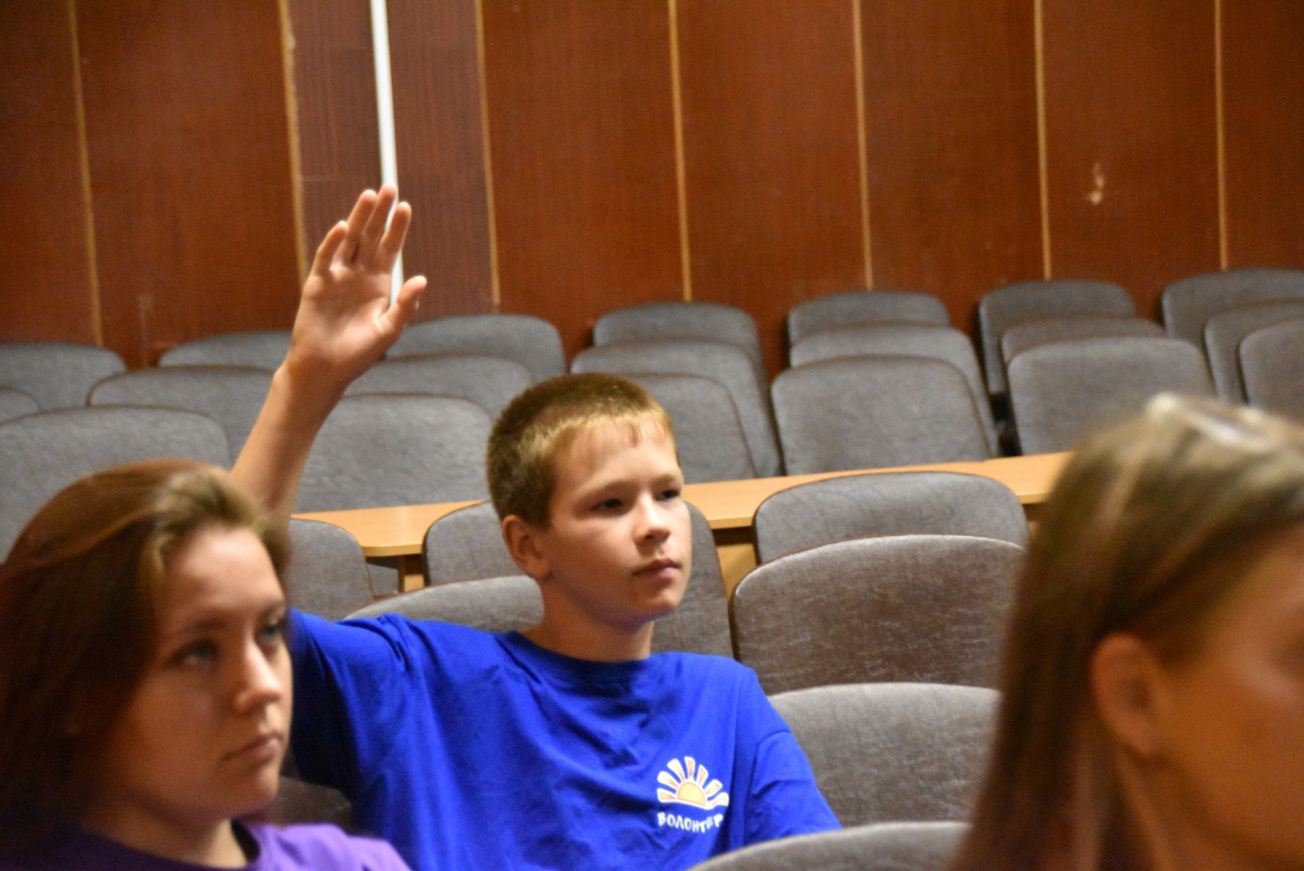 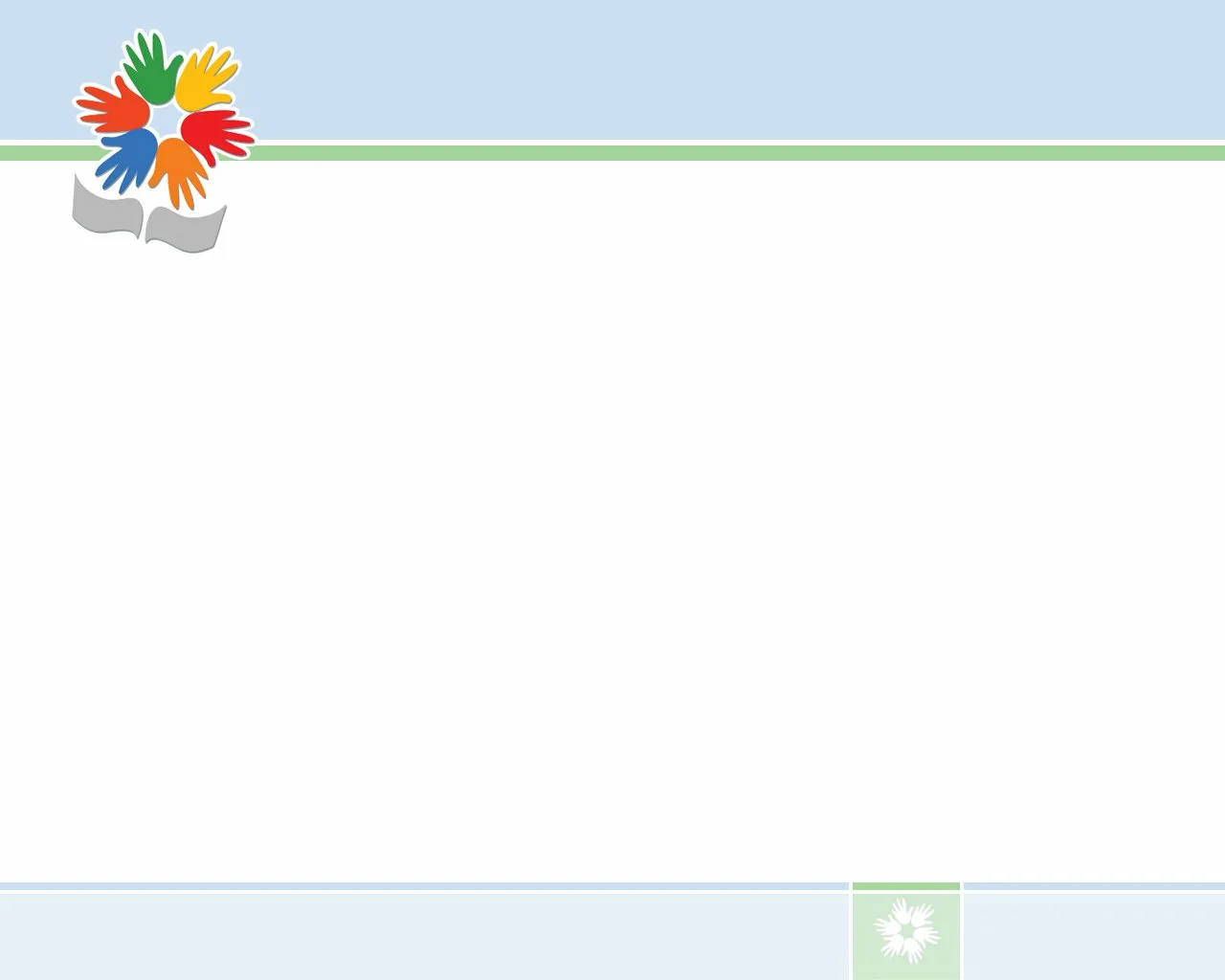 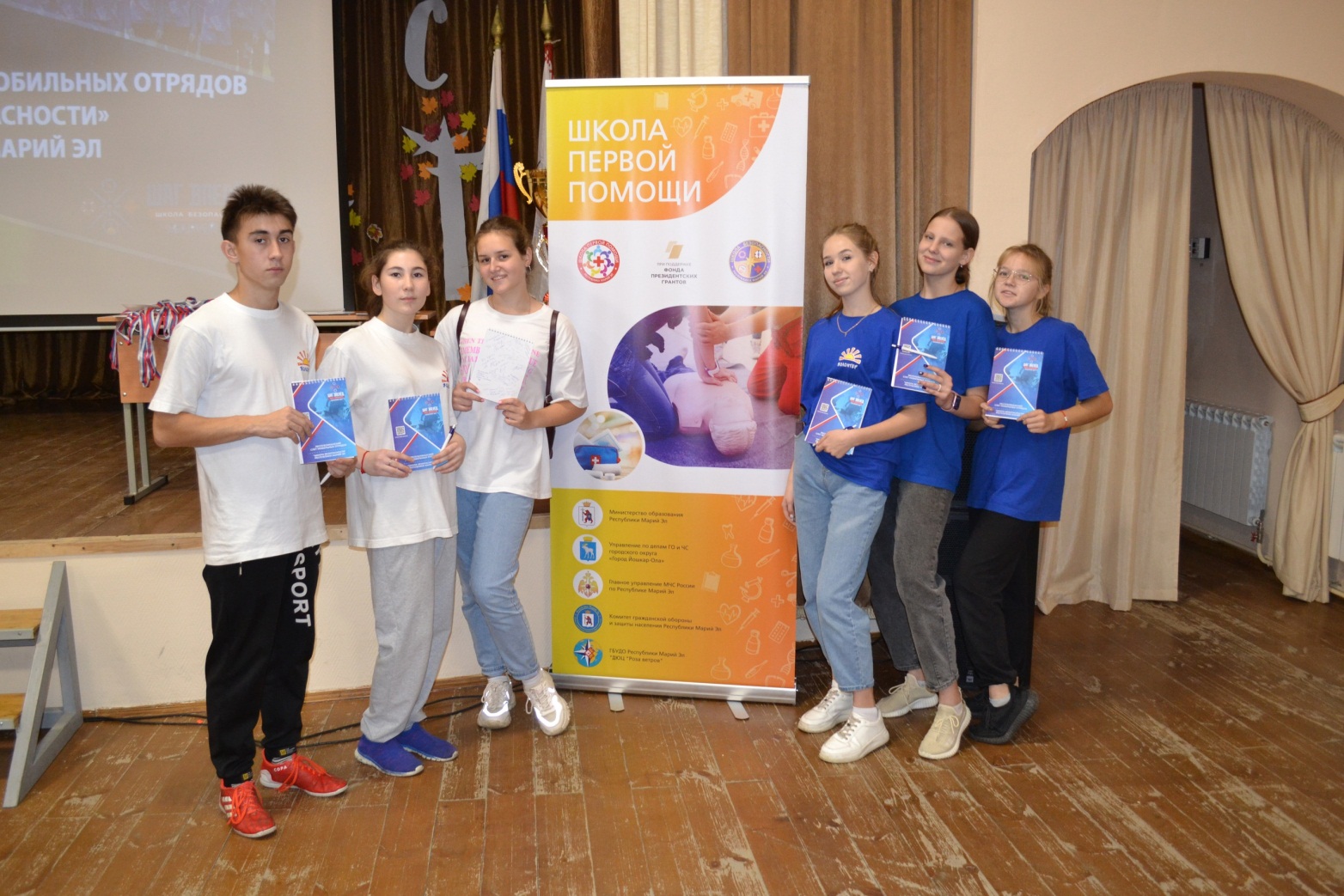 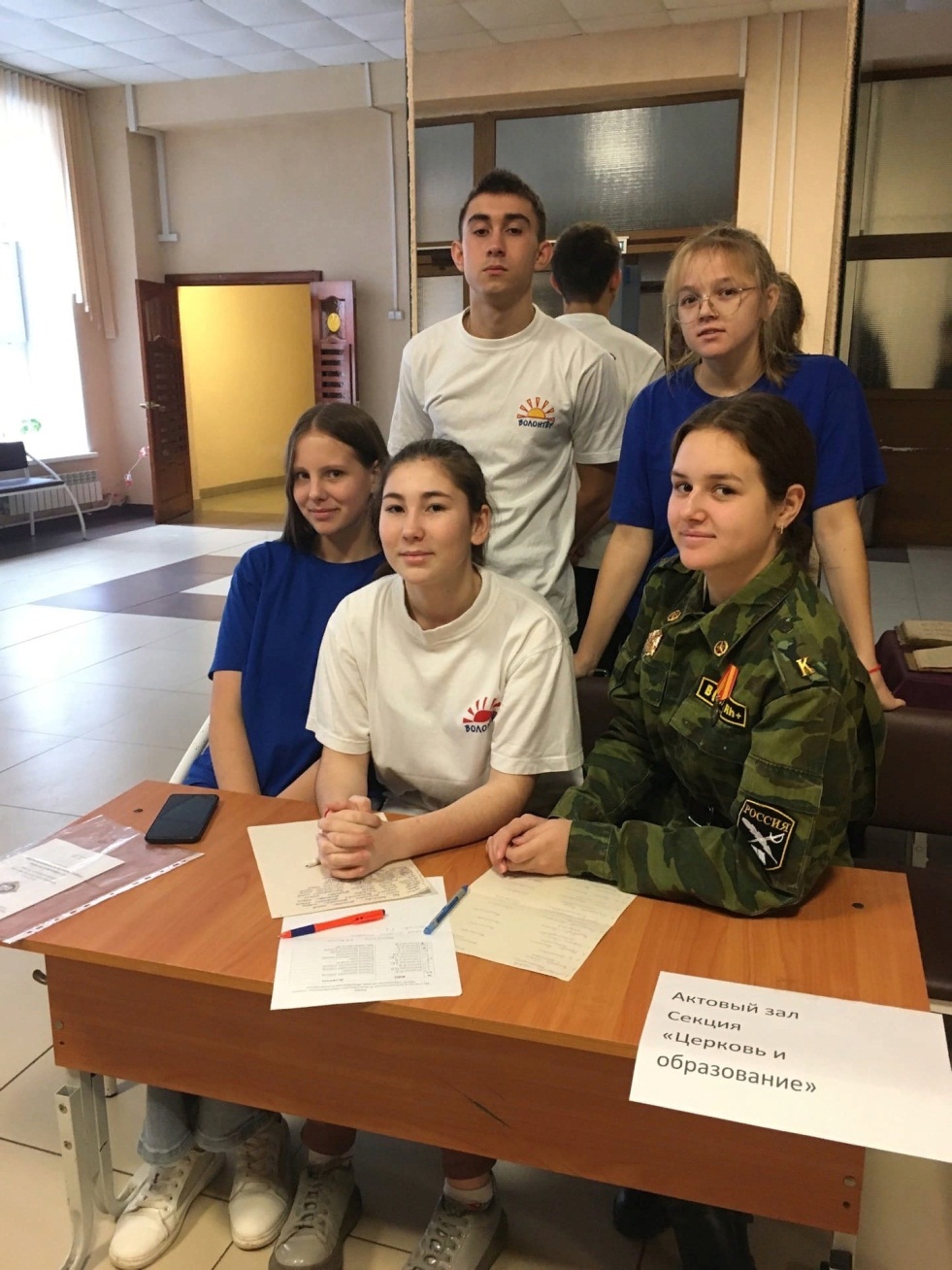 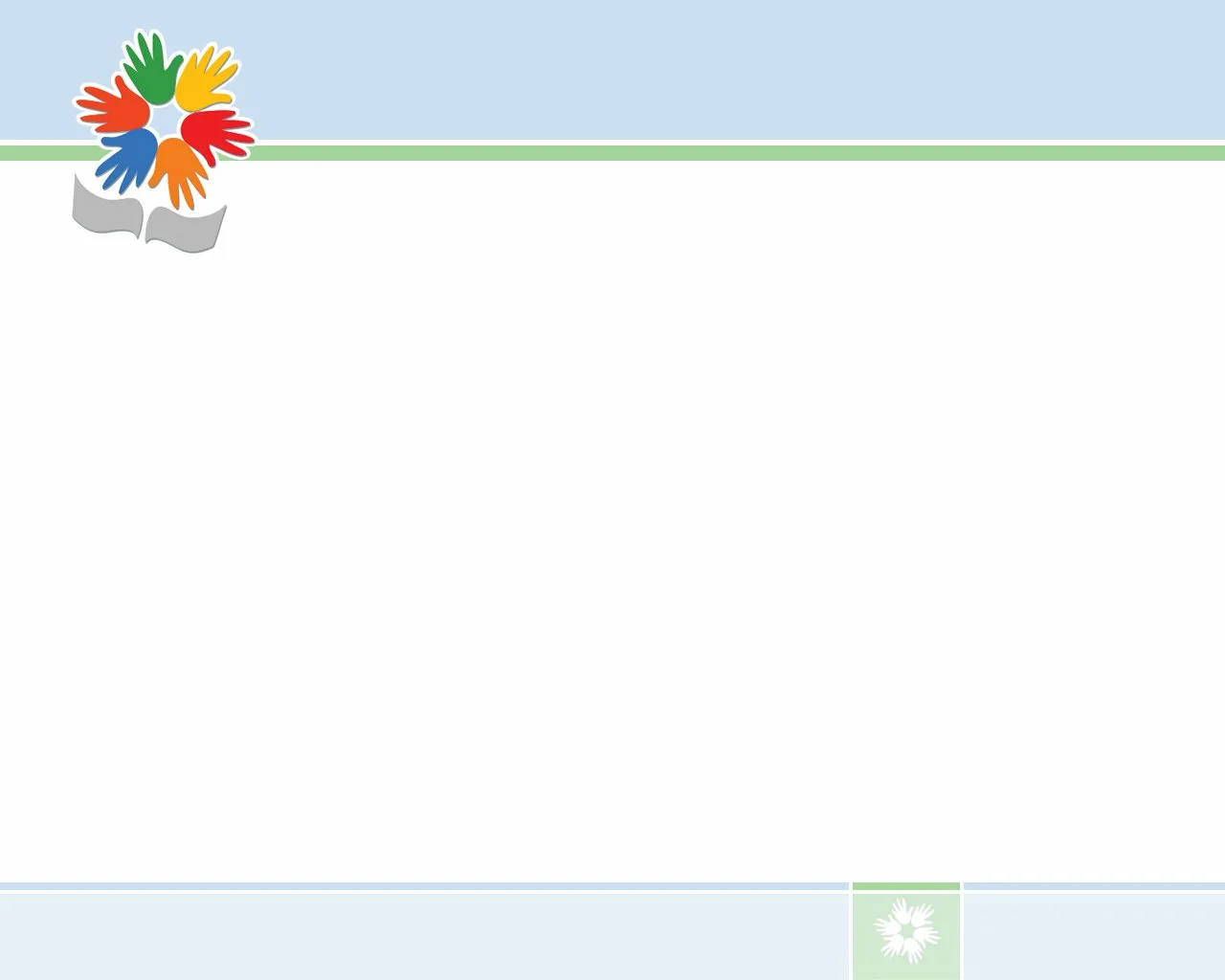 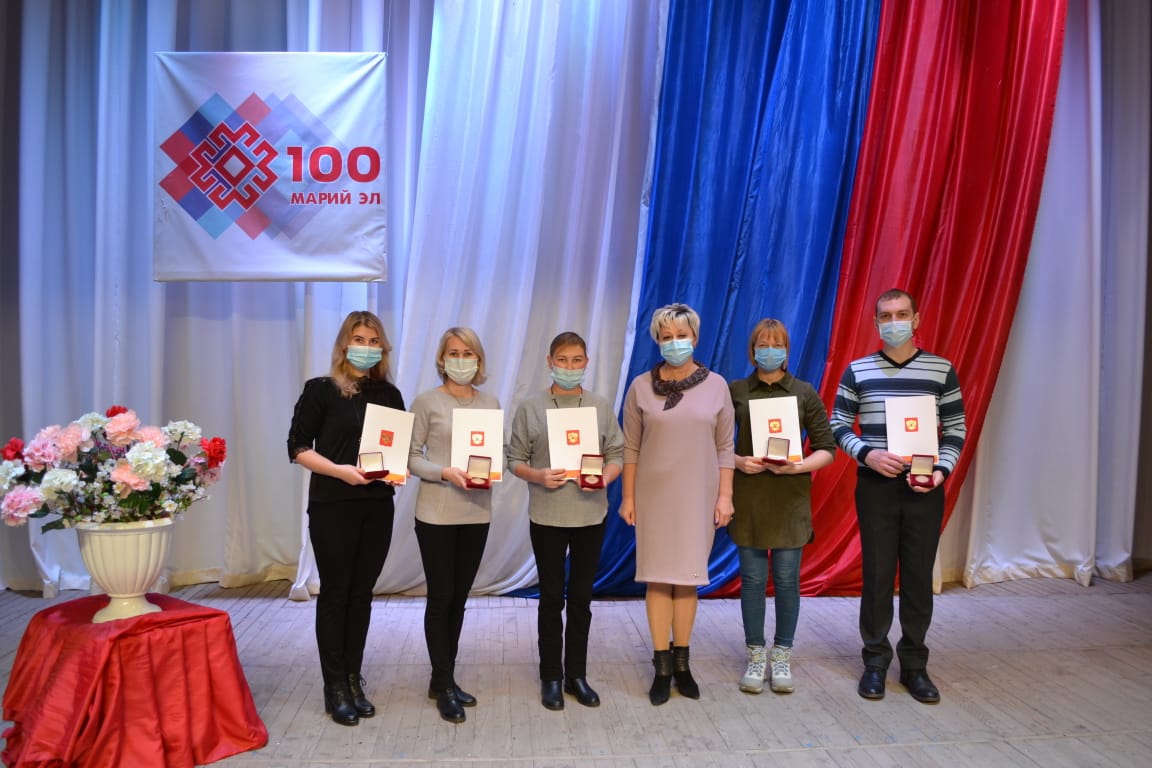 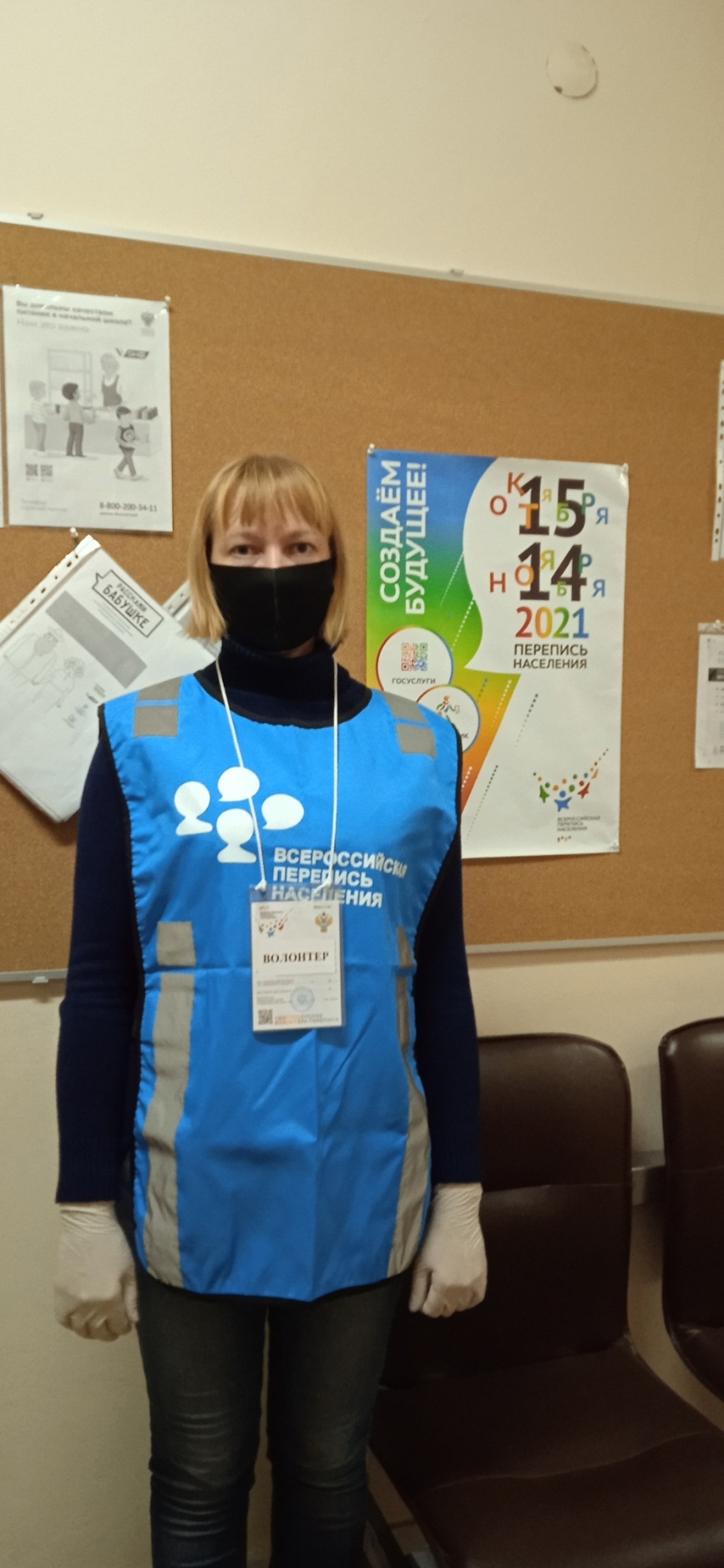 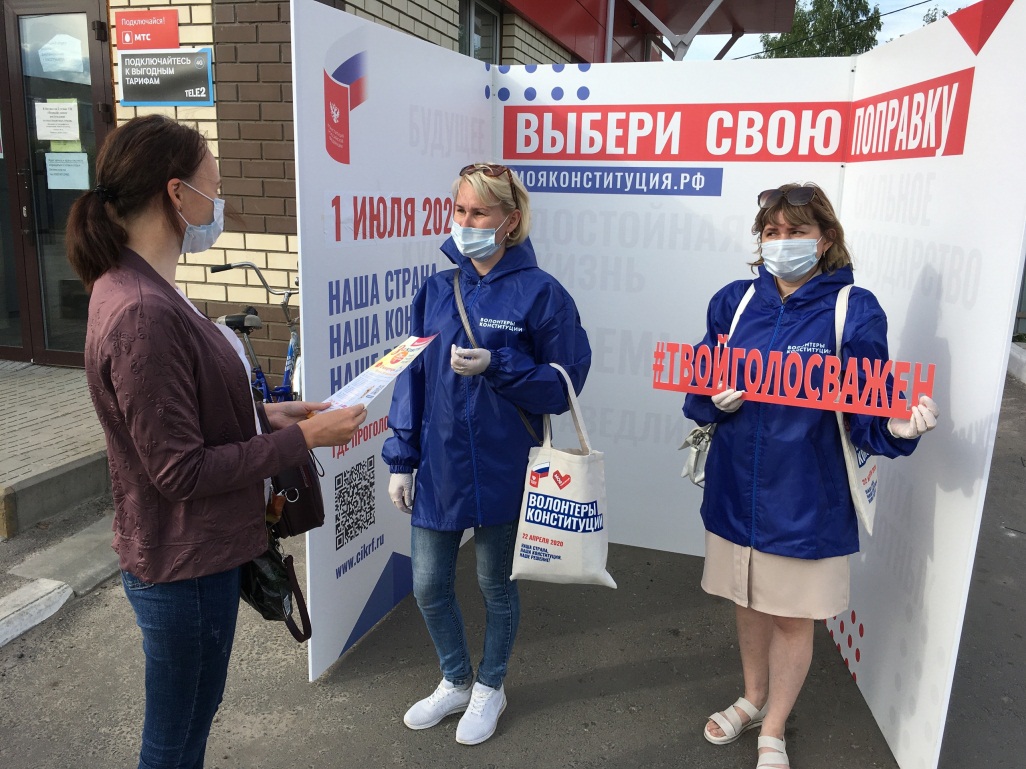 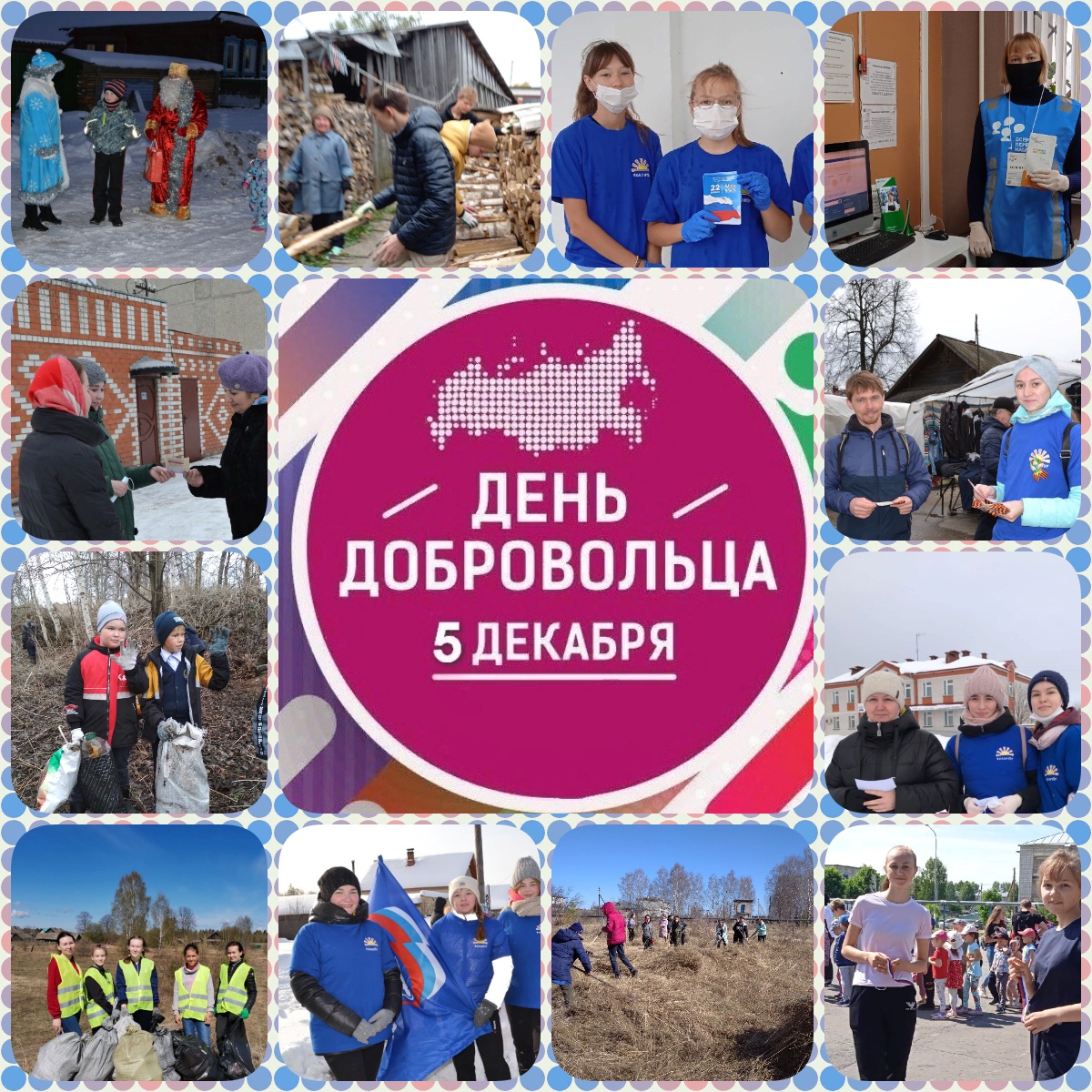 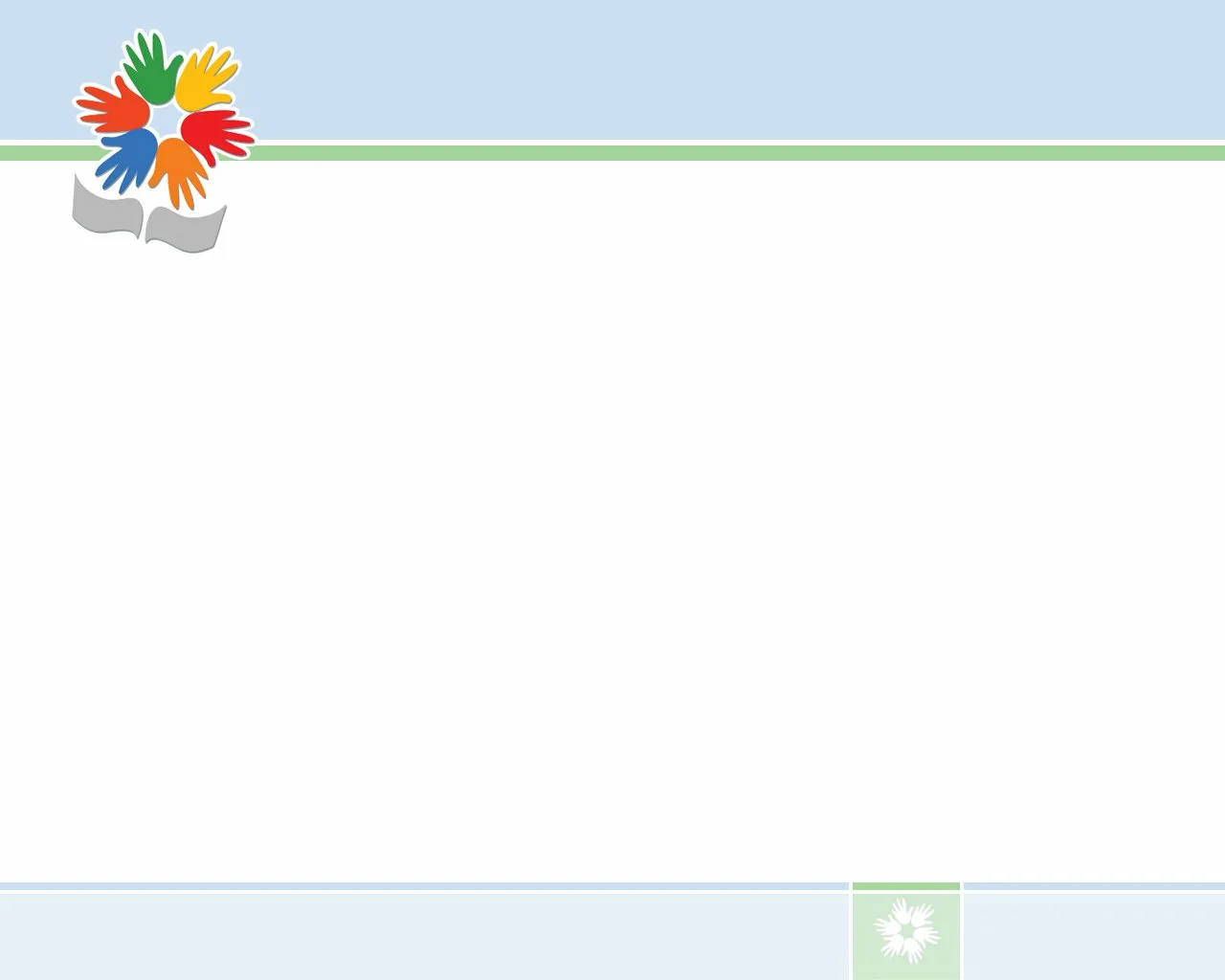